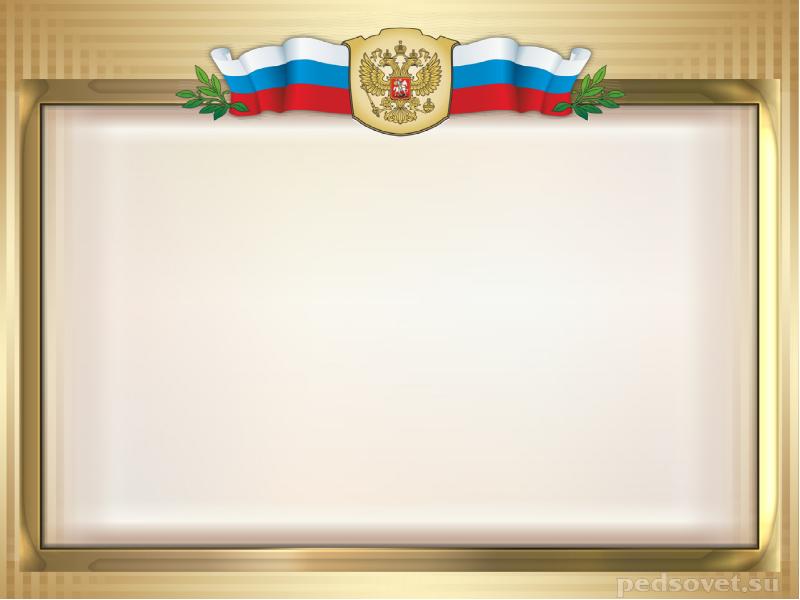 МБДОУ «Детский сад №33», г. Твери


Проект посвященный  
Дню Независимости России




 «Я люблю тебя –Россия!»

                                                                  Подготовили: инструктор по ФК Старкова С. А.
                                                                         музыкальный руководитель Котова Ж. В.
                                                               


 2016 год
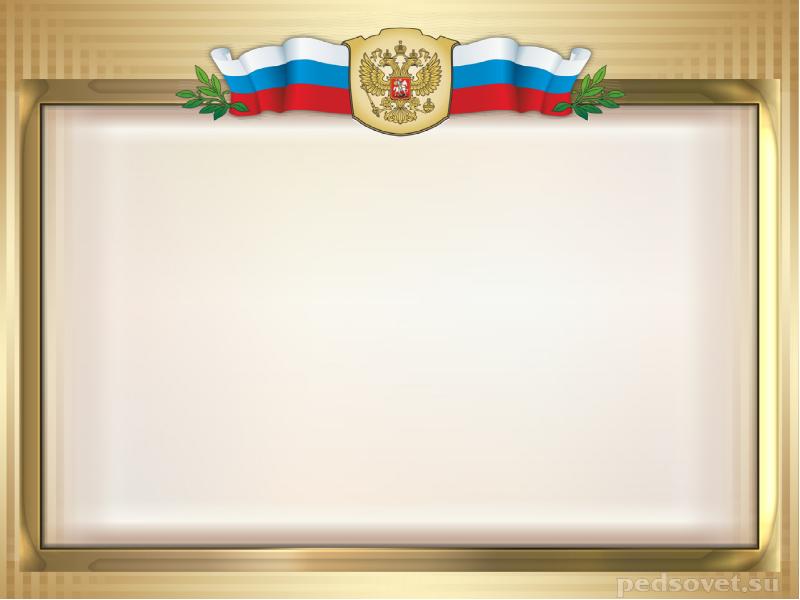 Родина – слово большое, большое!                                                                                                    Пусть не бывает на свете чудес,                                                                                                                   Если сказать это слово с душою,                                                                                                  Глубже морей оно, выше небес! 
                                                                                                      В нем умещается ровно полмира:                                                                                          Мама и папа, соседи, друзья.                                                                                                                   Город родимый, родная квартира,                                                                                             Бабушка,  садик, котенок  и я.
                                                                                             Зайчик солнечный в ладошке,
                                                                                    Куст сирени за окошком,
                                                                                                  И на щёчке родинка – это тоже Родина!

                                                                                                                              (Т. Бокова)
День первый
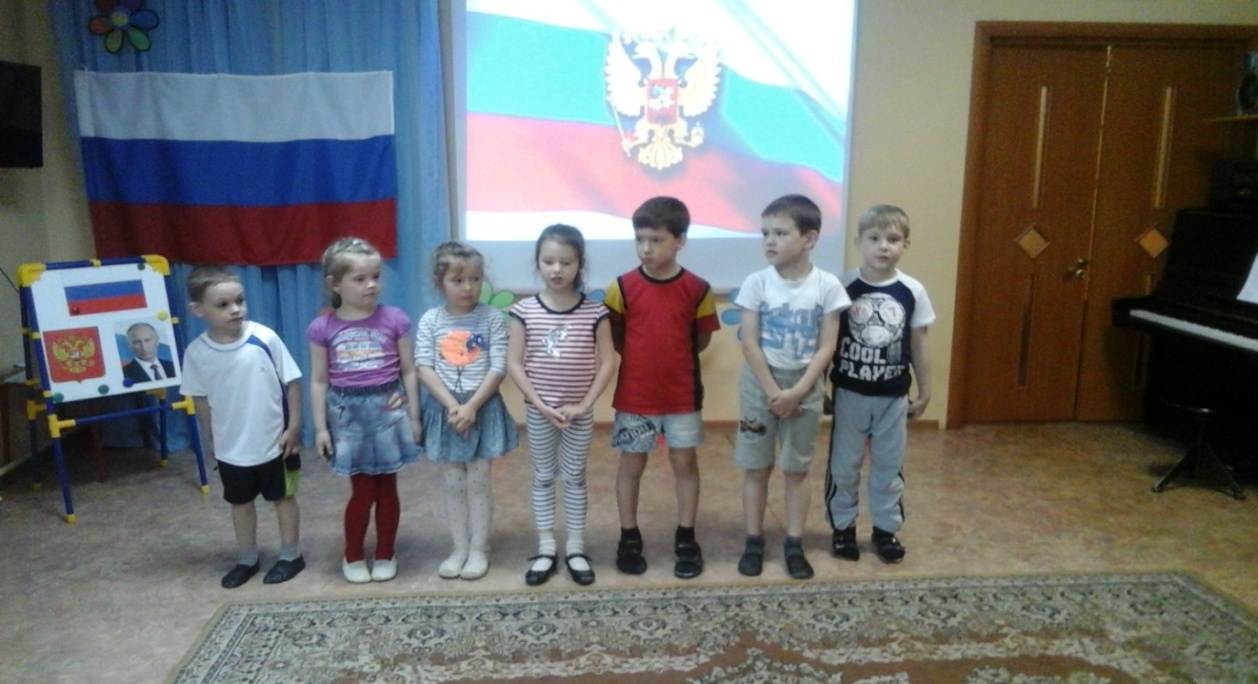 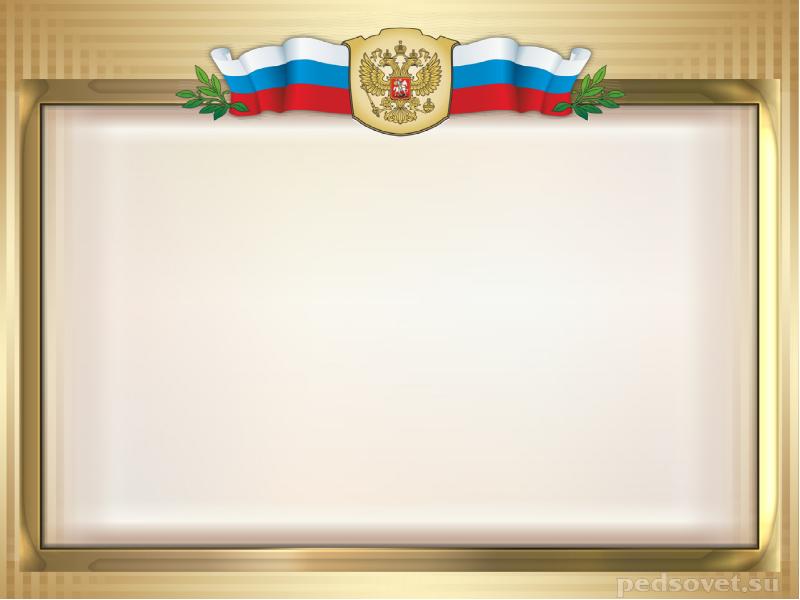 Что мы Родиной зовём?                                                                     Дом, где мы с тобой живём,                                                                                   И берёзки, вдоль которых,                                                              Рядом с мамой мы идём.
                                                              Что мы Родиной зовём?                                                                Поле с тонким колоском,                                                                                        Наши праздники и песни,                                                             Тёплый вечер за окном.






Что мы Родиной зовём?Всё, что в сердце бережём,                    И под небом синим-синимФлаг России над Кремлём.
   
         (В. Степанов)
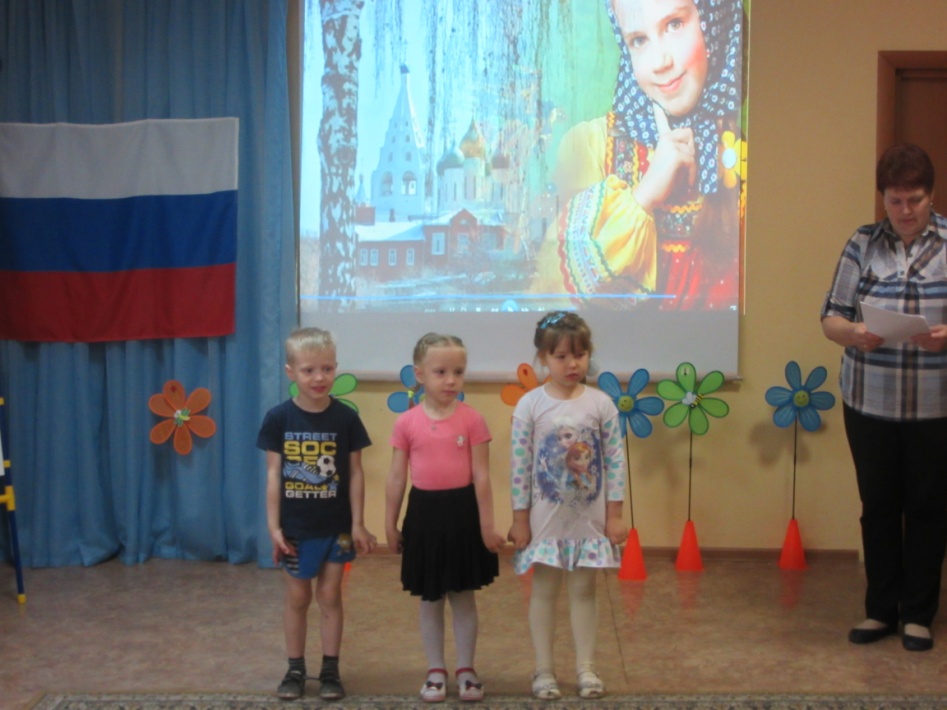 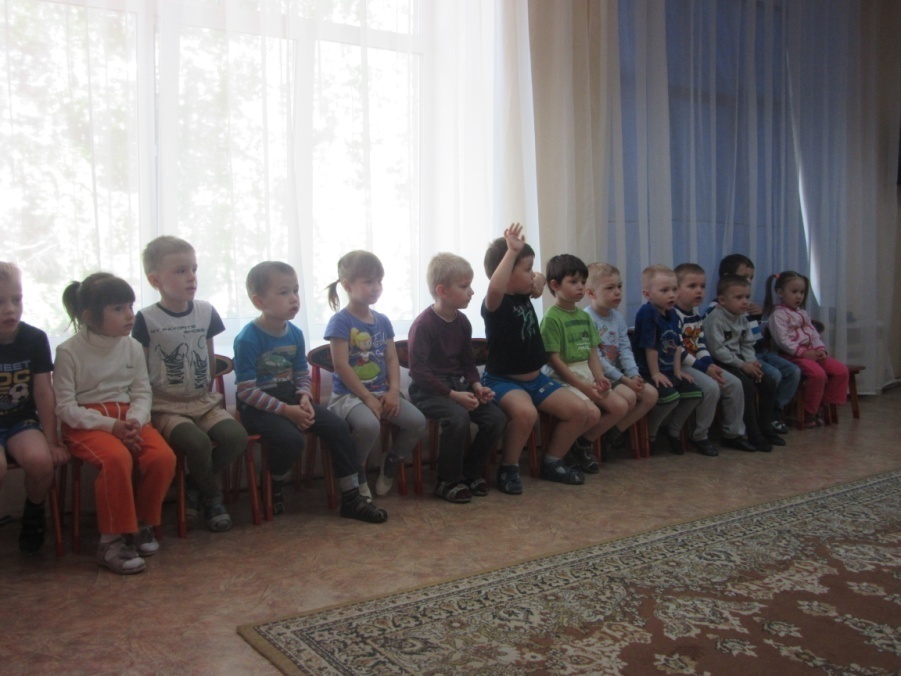 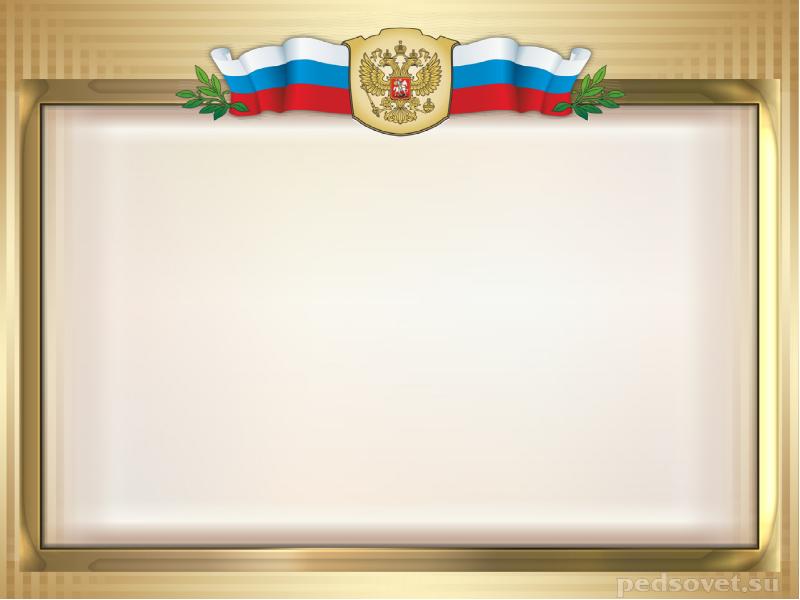 Флаг России – триколор,   Три полоски ловит взор.     И у каждой новый цвет,
А у цвета свой секрет.                 Снизу красный – самый яркий,                         Цвет побед в сраженьях жарких,               Русской кровью что добыты
  И народом не забыты.        В середине флага – синий,          Словно Волга по равнине…
Синеву родимых рек       Любит русский человек.     Сверху, словно облака,        Цвет снегов и молока.
 Чистый белый
                                                 – мира цвет
   Говорит он 
                                                         – войнам нет!
                                                                           
                                                                                  (И. Агеева)
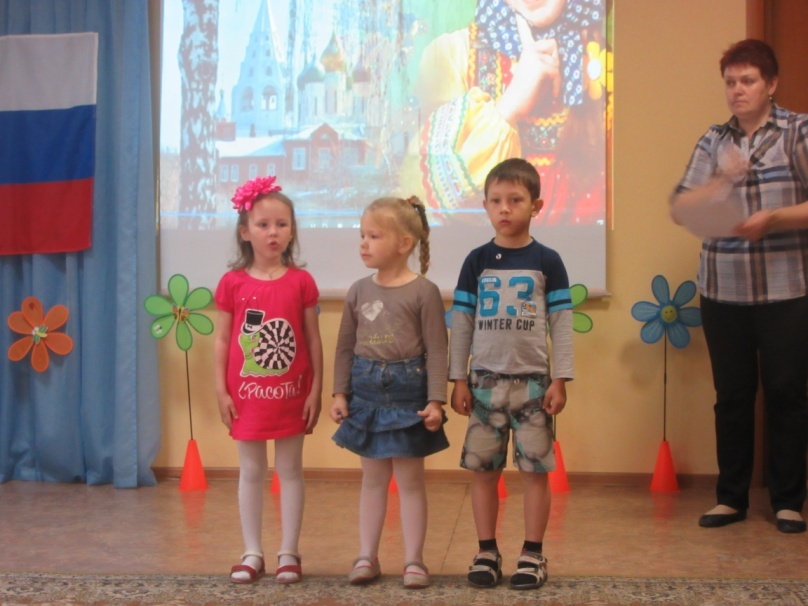 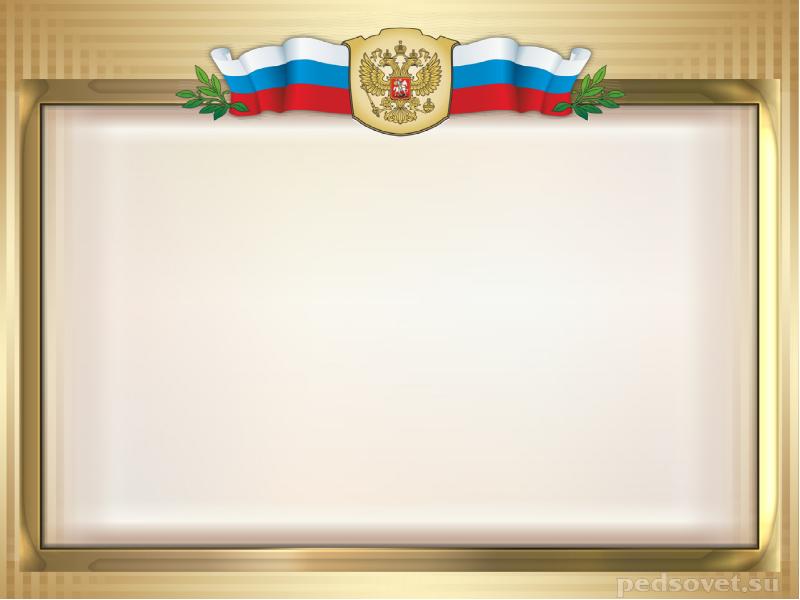 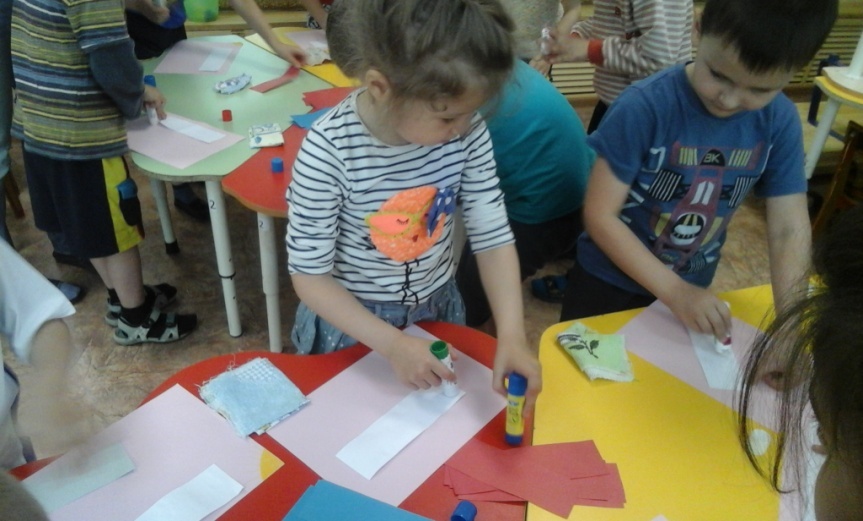 Флаг России – триколор,Три полоски ловит взор.И у каждой новый цвет,А у цвета свой секрет…
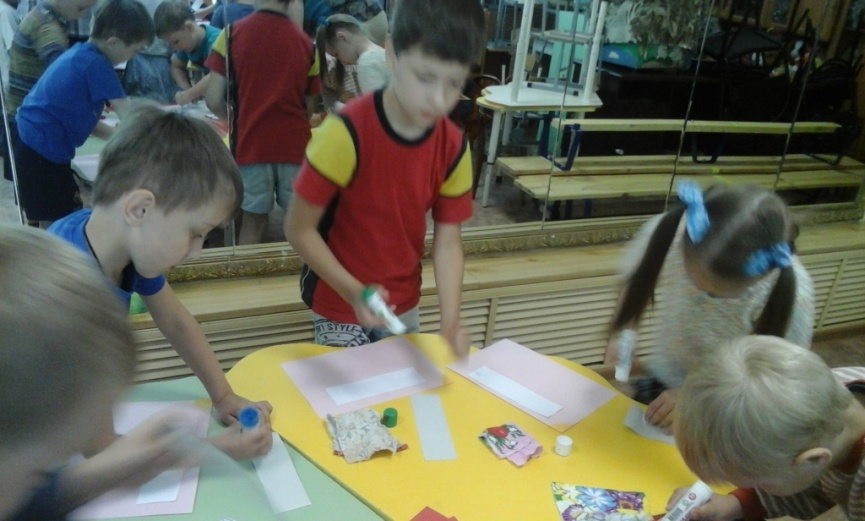 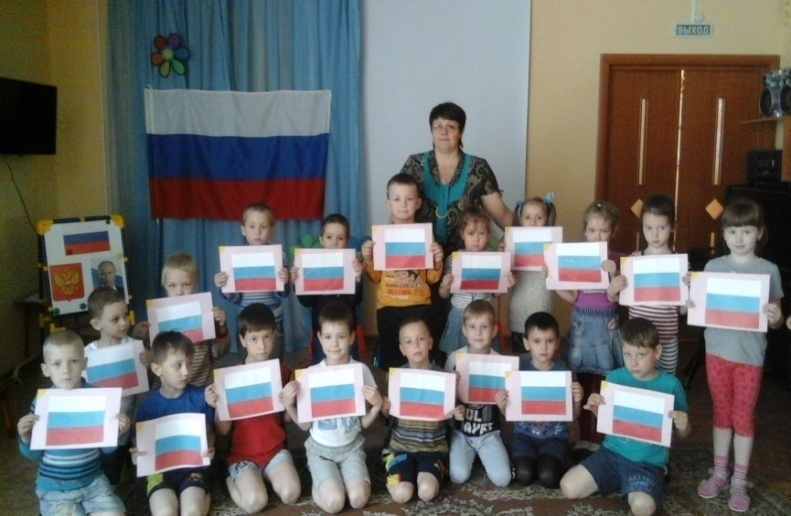 « Российский флаг» (аппликация)
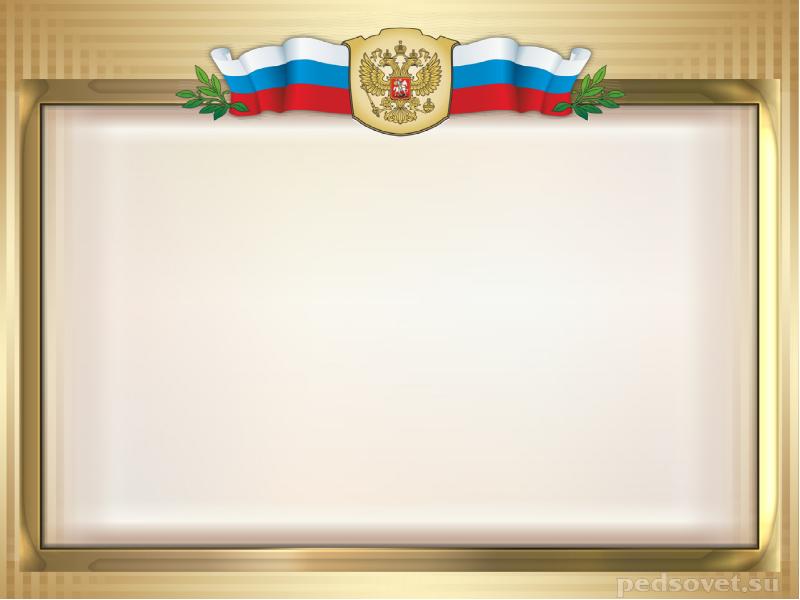 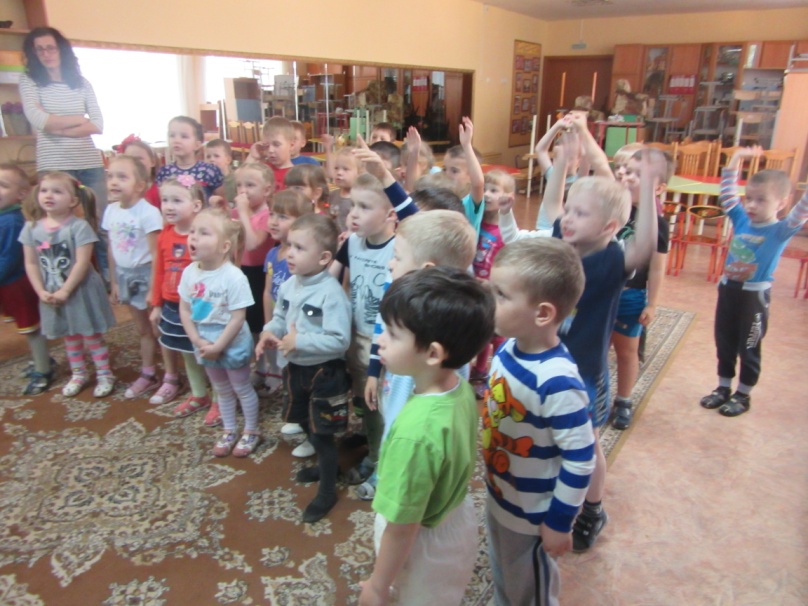 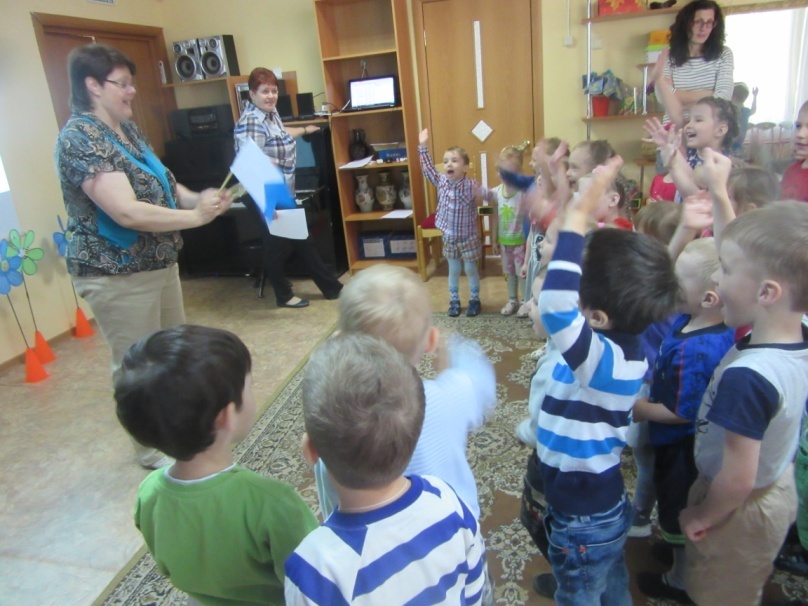 Игра с флажками:
«Я живу в России!»
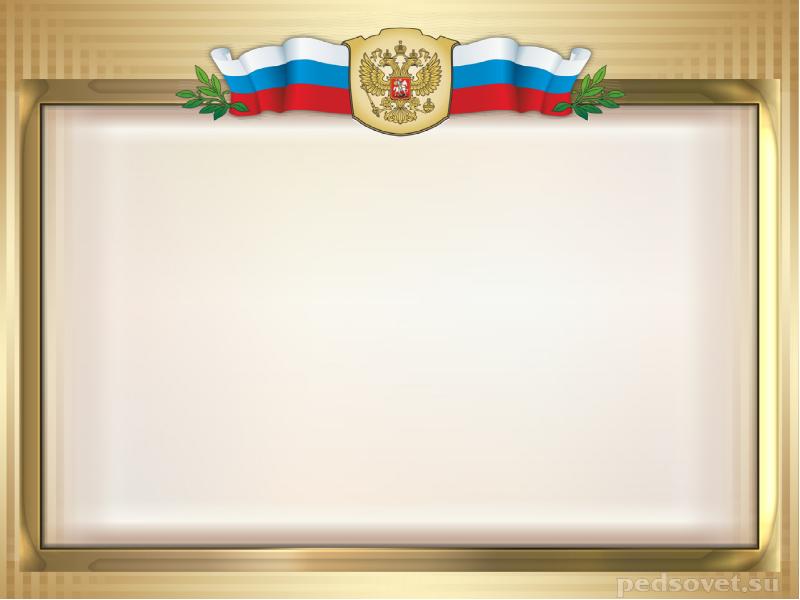 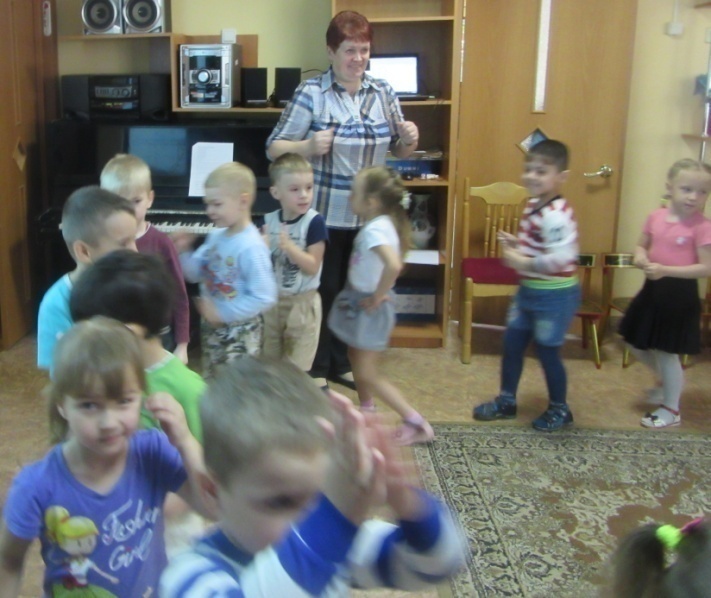 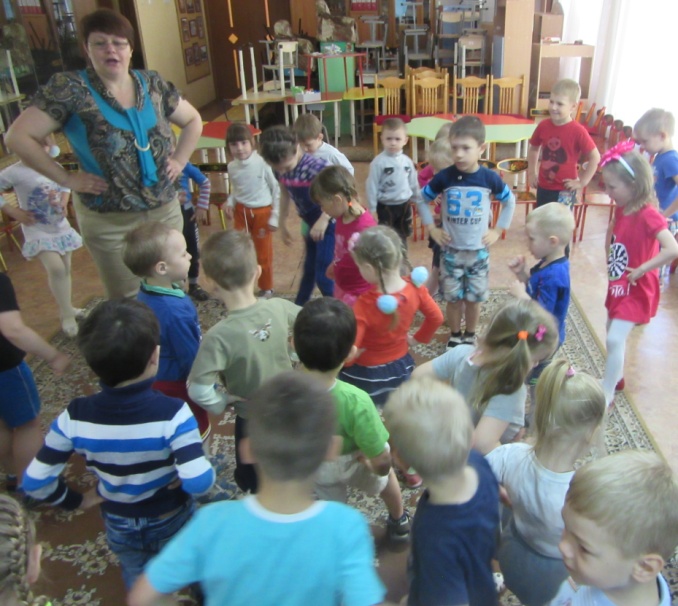 «Русская  полька»
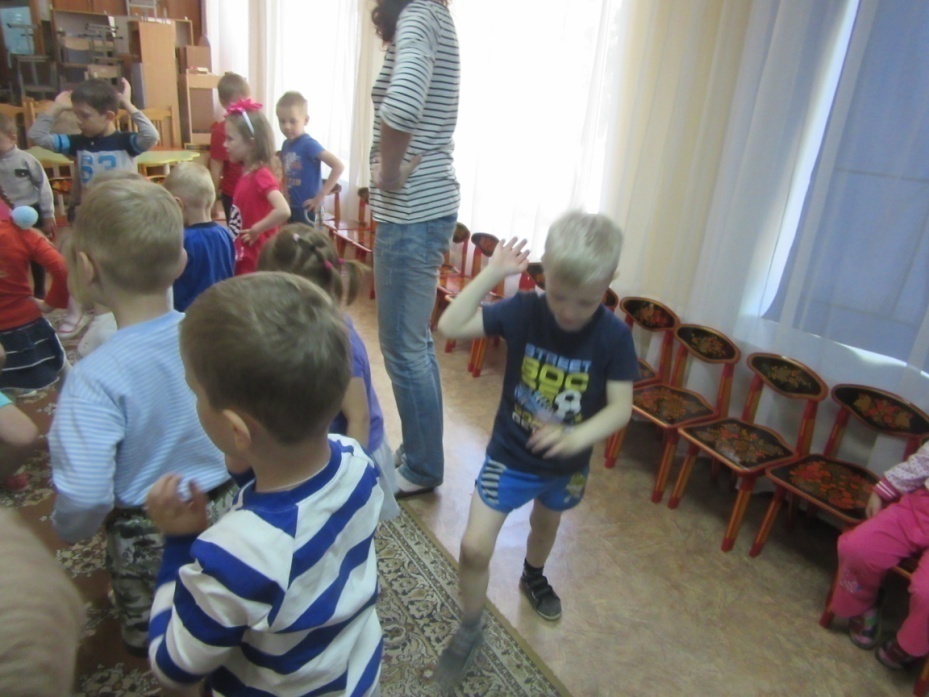 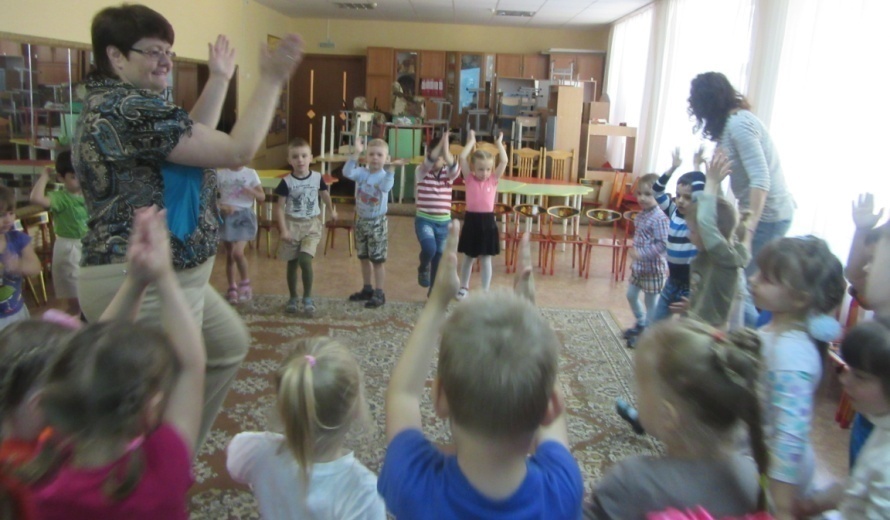 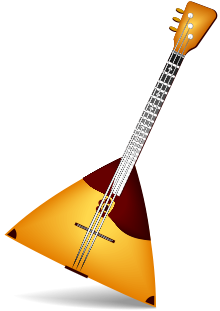 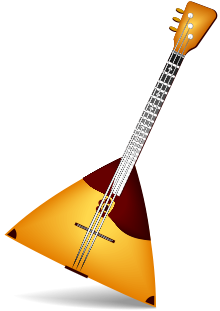 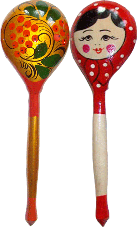 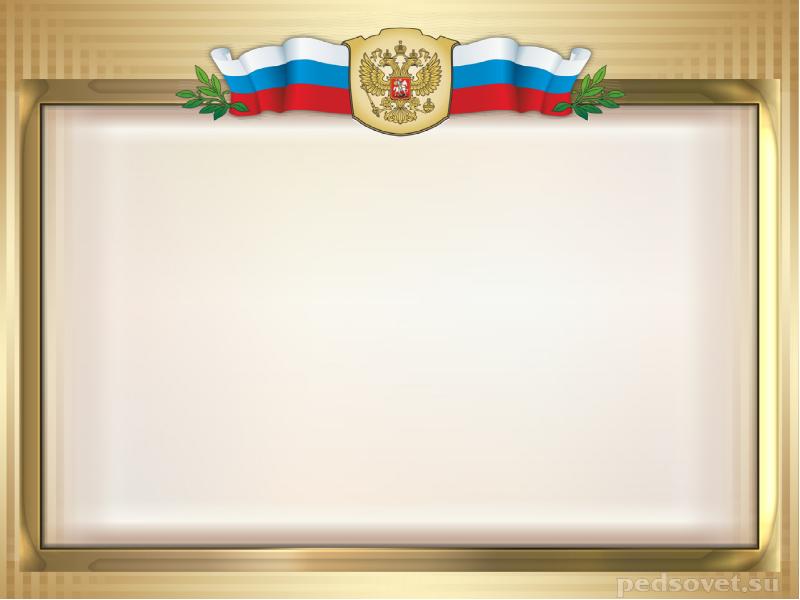 День второй
Выставка детских рисунков  к Дню Независимости России
                                                          
                                              «Наша Родина – Россия!»
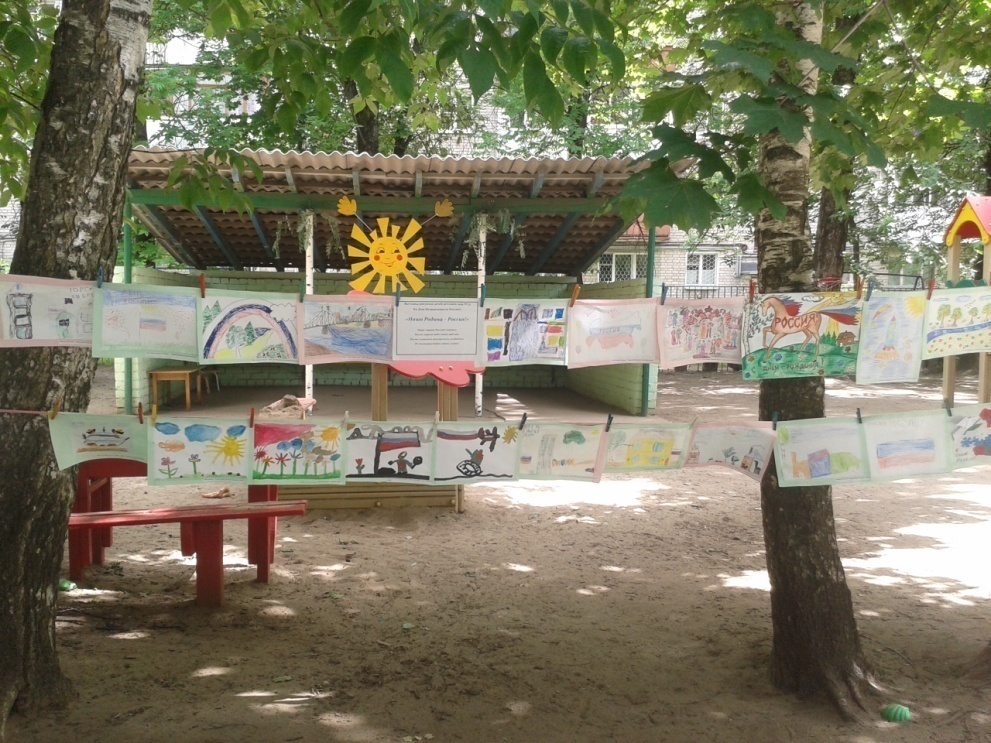 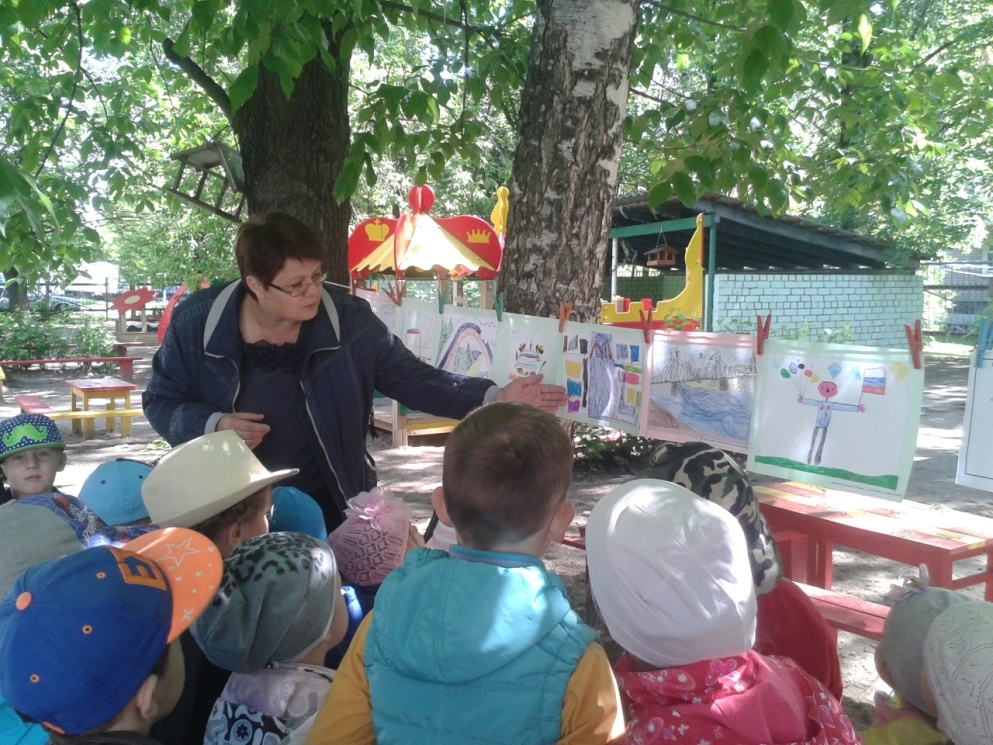 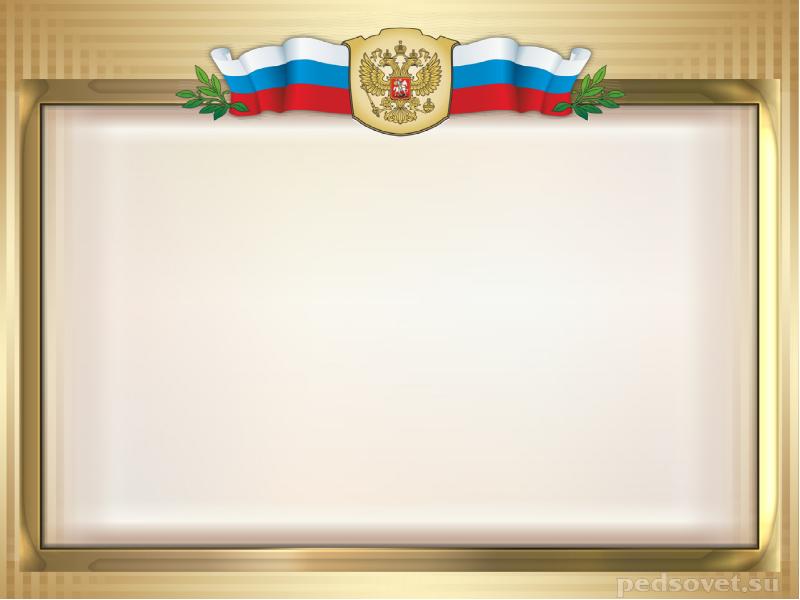 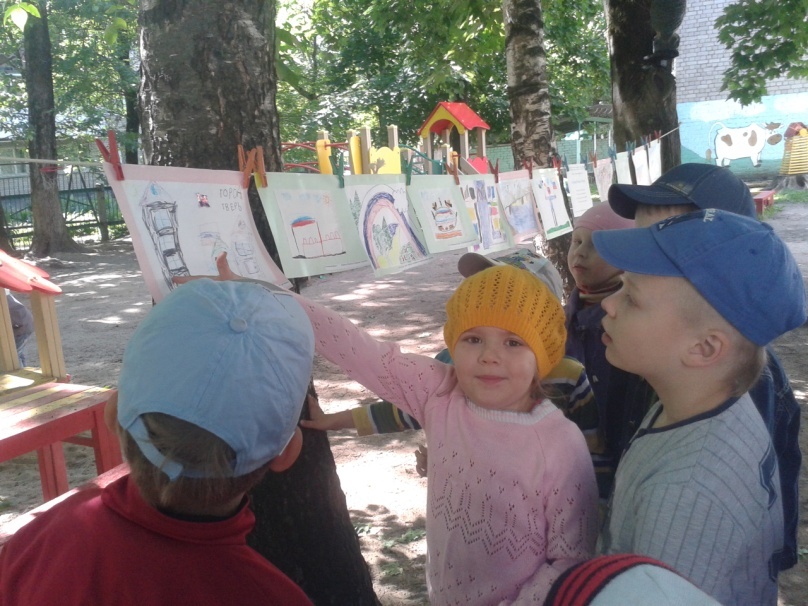 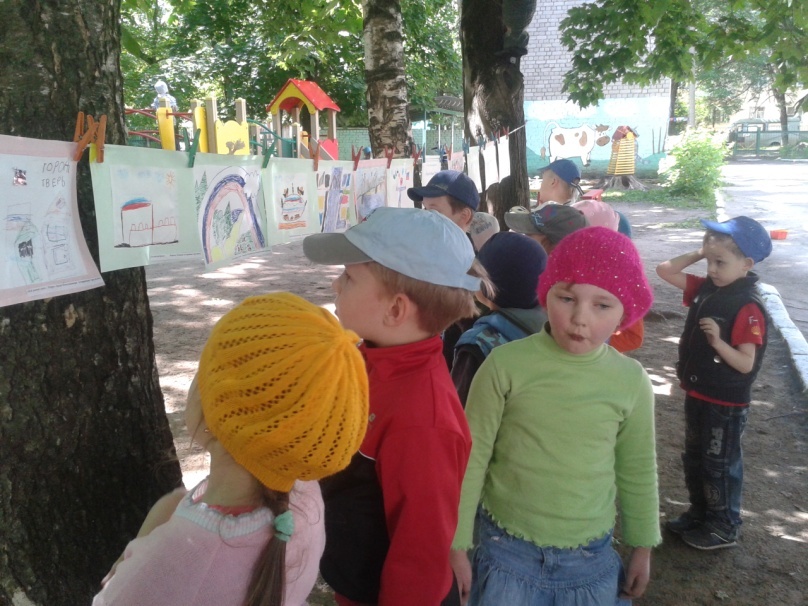 Дети группы «Кувшинка» посетили выставку  рисунков  
на тему: «Наша Родина – Россия»
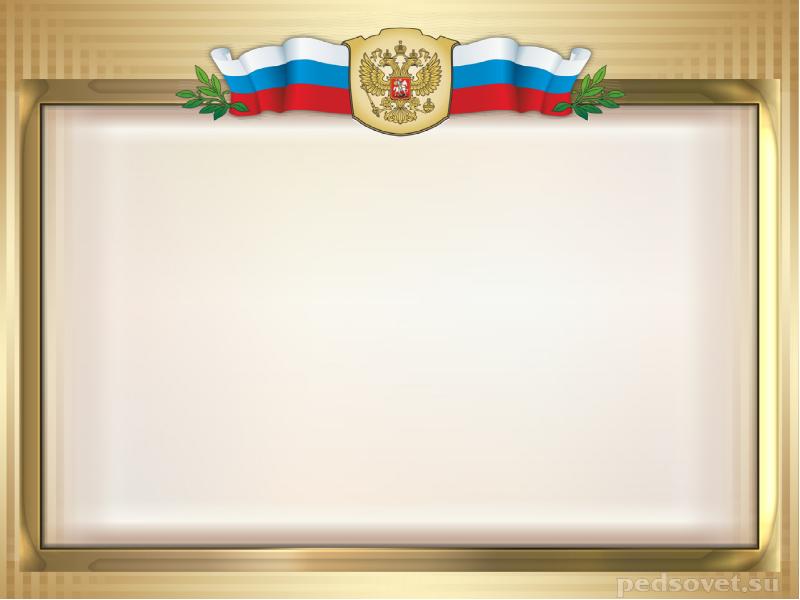 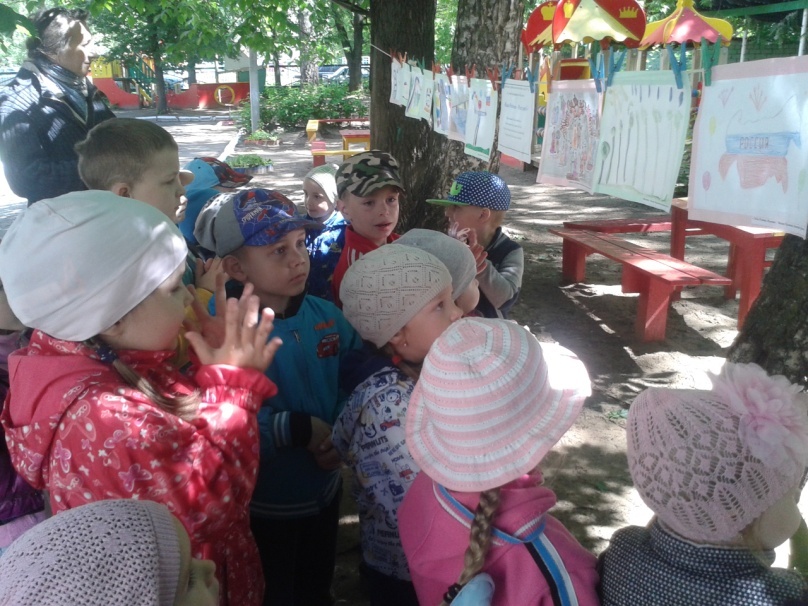 Дети группы «Малинка» посетили выставку  рисунков 
на тему: «Наша Родина – Россия»
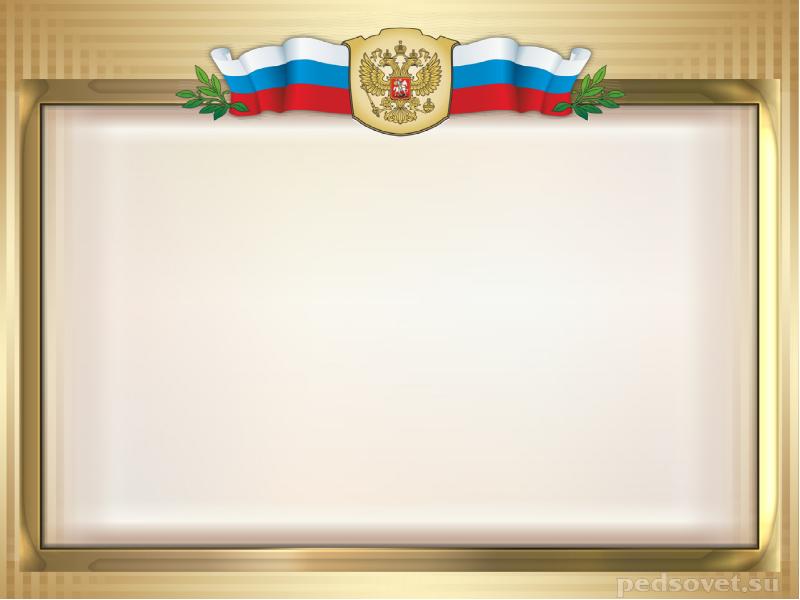 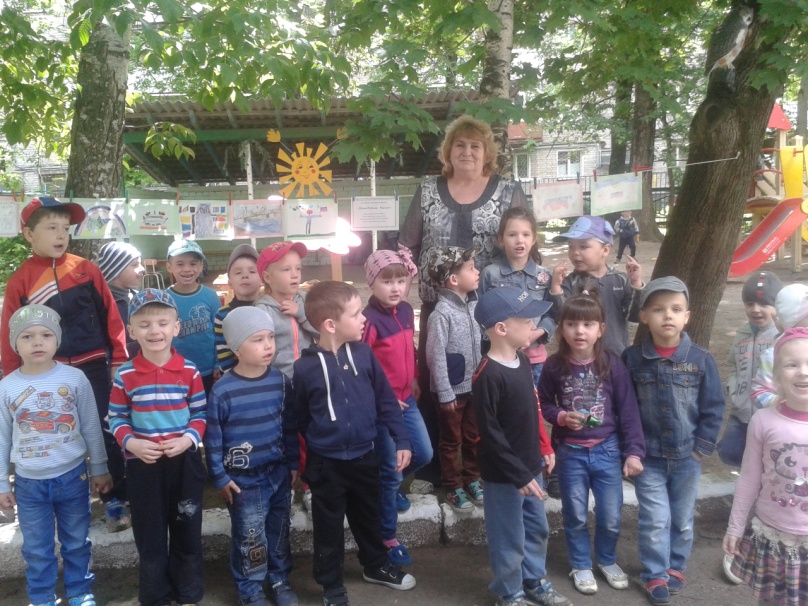 Дети группы «Фиалка» посетили выставку  рисунков 
на тему: «Наша Родина – Россия»
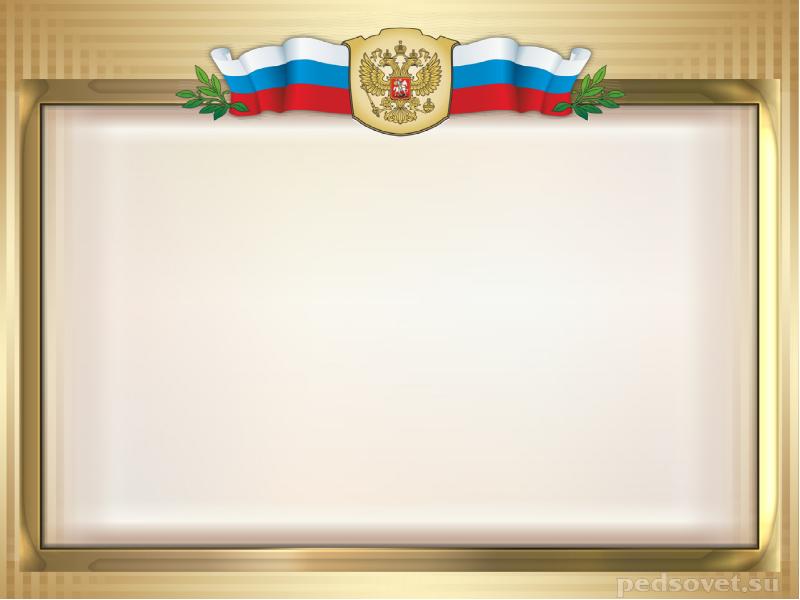 День третий
Дети группы «Фиалка» показали  театральную постановку русской народной сказки «Теремок»
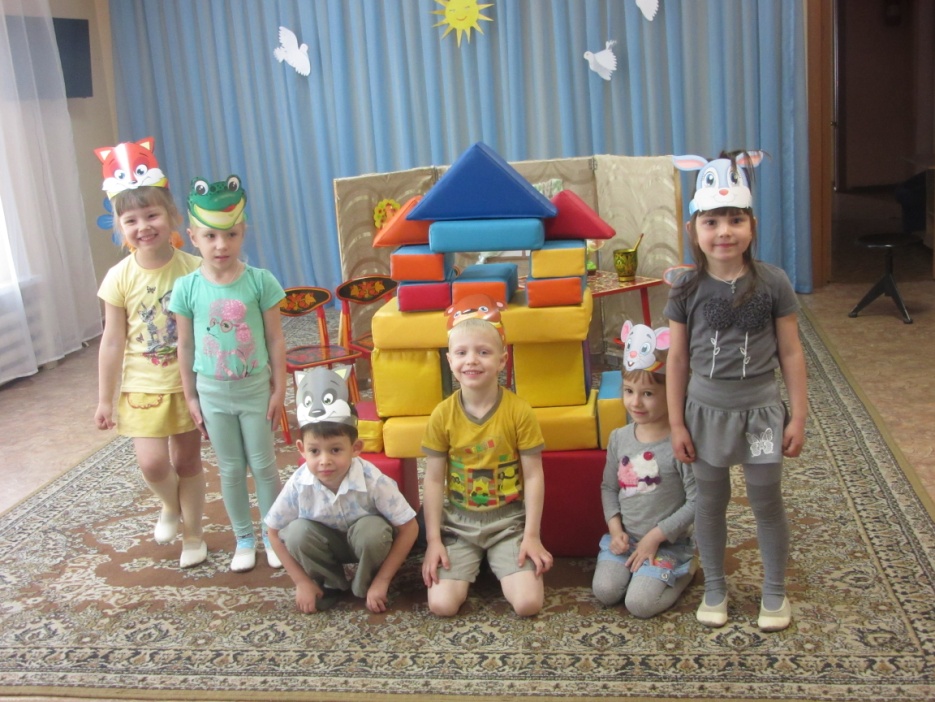 «Кто, кто в теремочке живёт?»
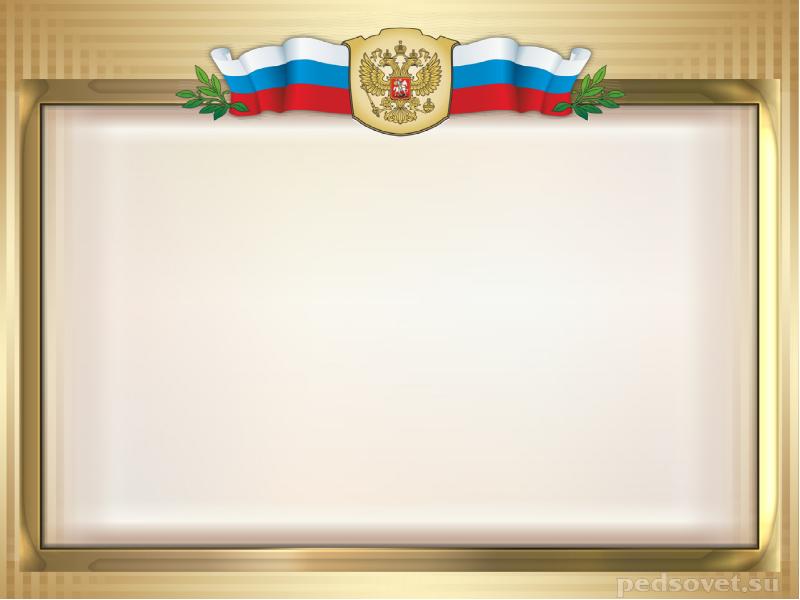 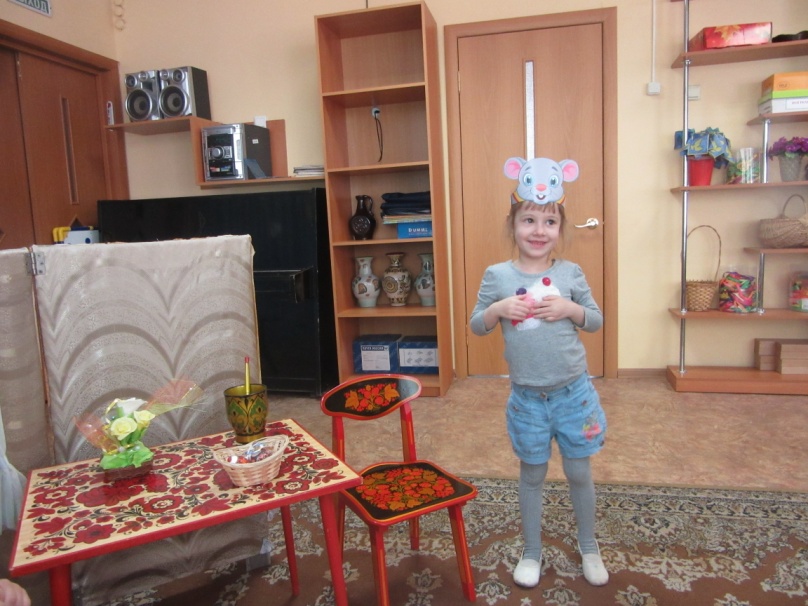 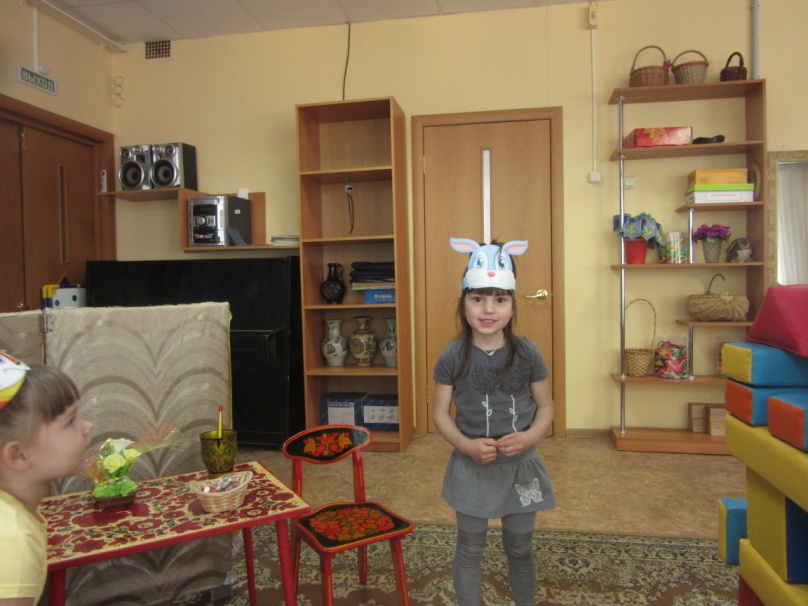 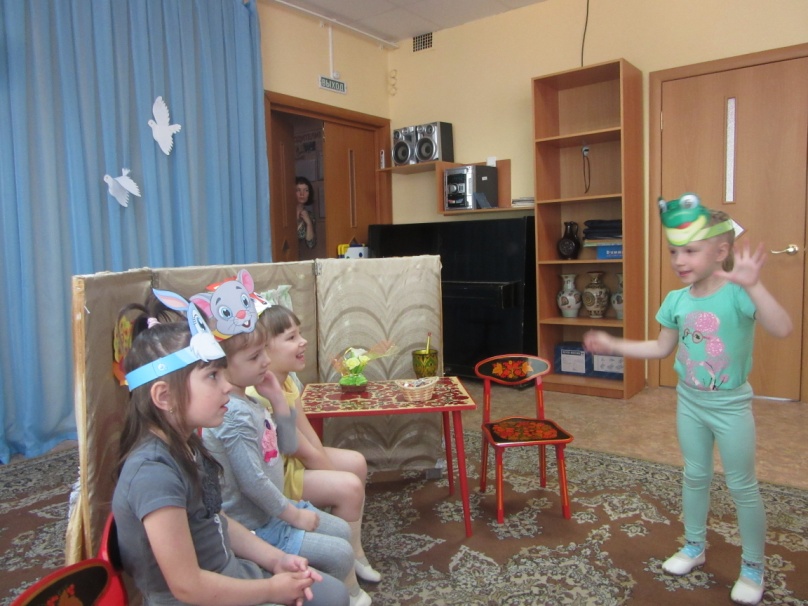 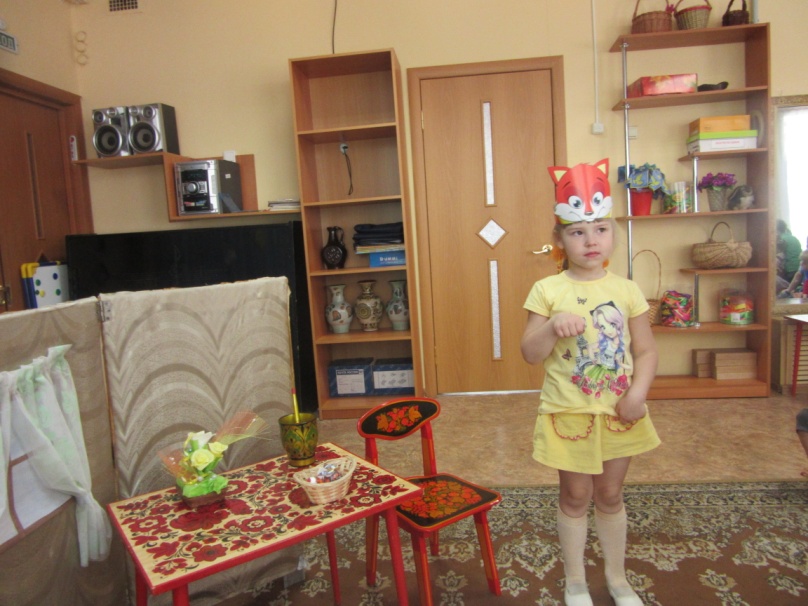 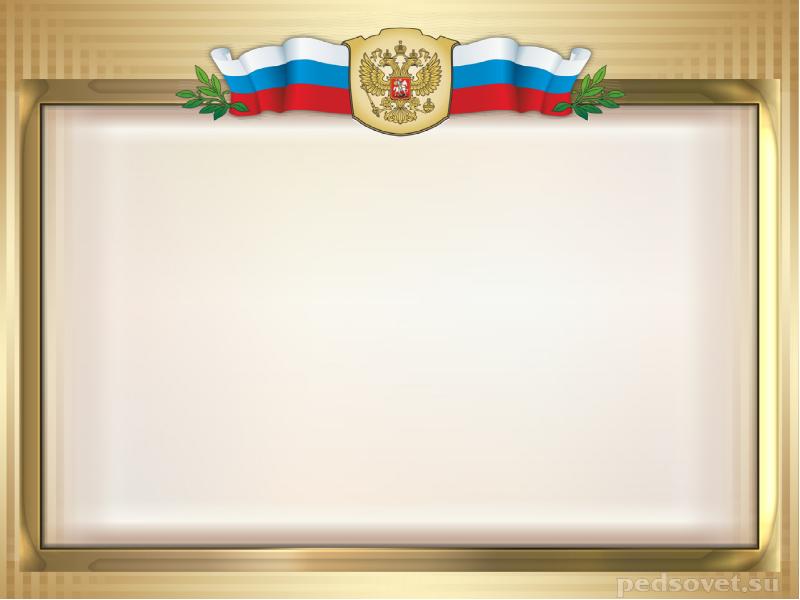 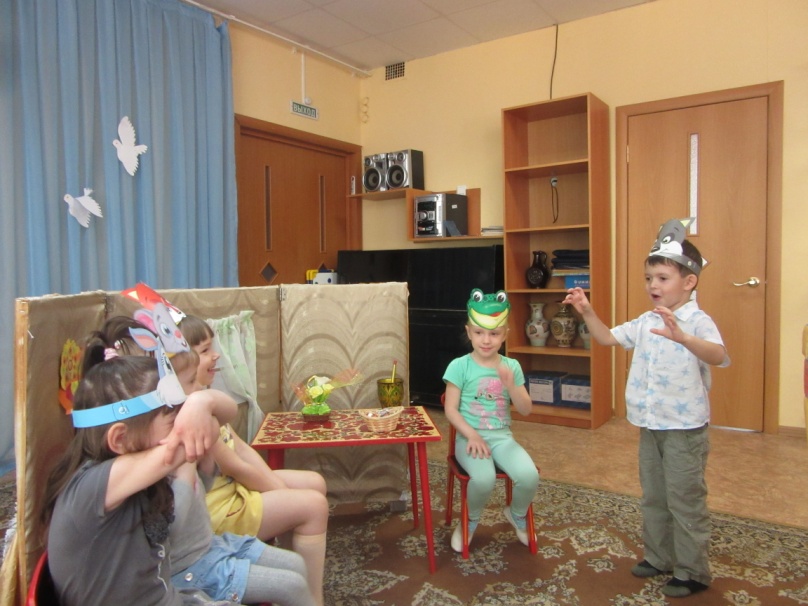 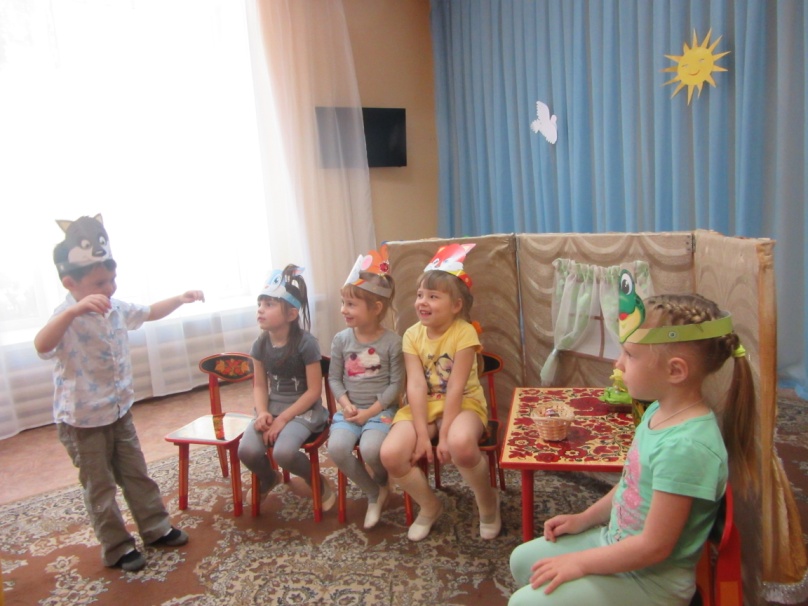 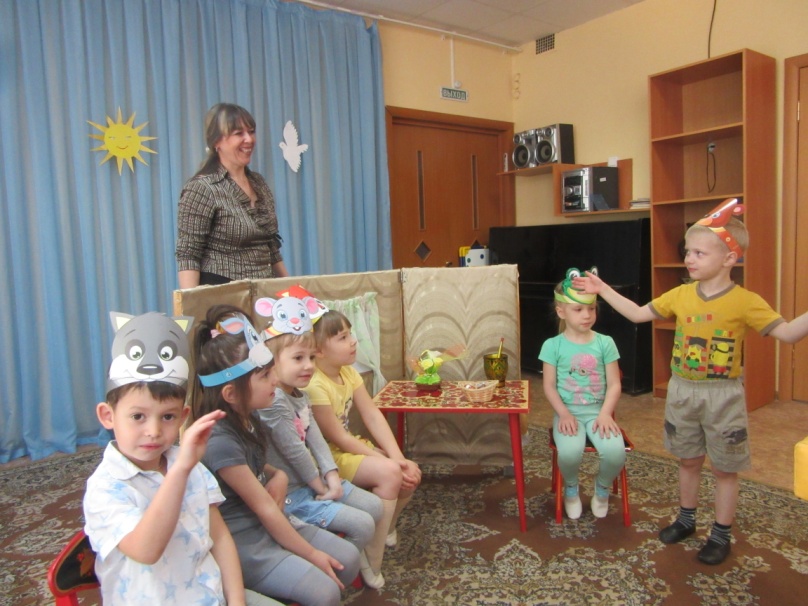 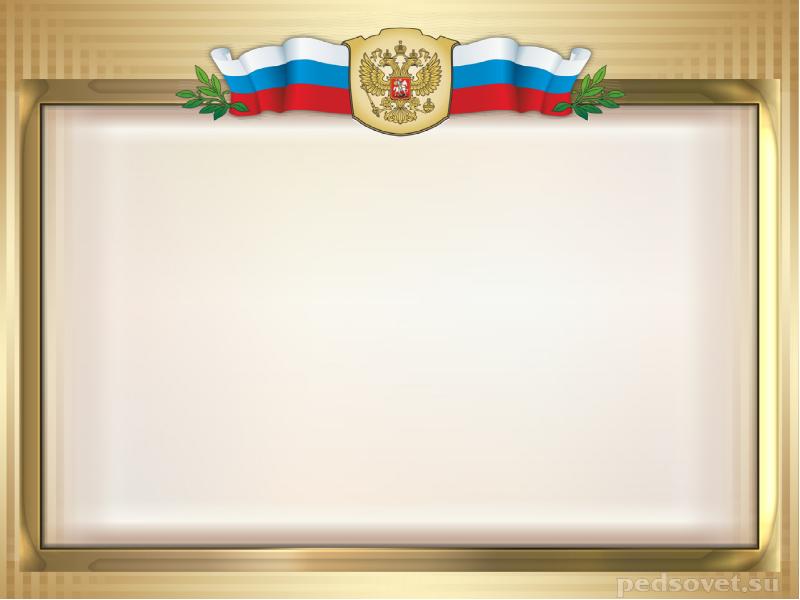 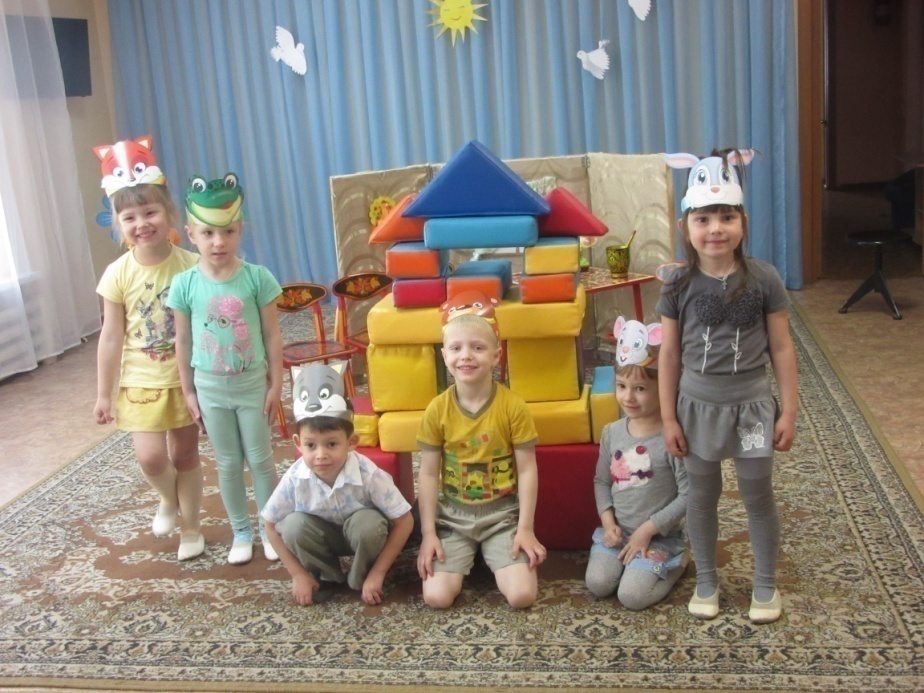 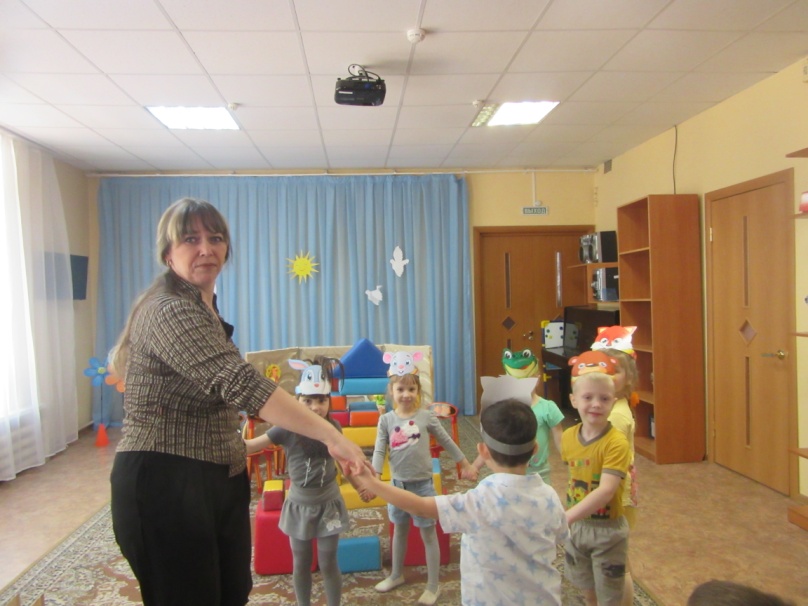 … Вот и снова под сосной –Терем, но уже большой!В нём окошечки резные,Ставни чудо - расписные,Комнатами полон домИ для всех есть место в нём!Звери дружно там живут.В теремке покой, уют…
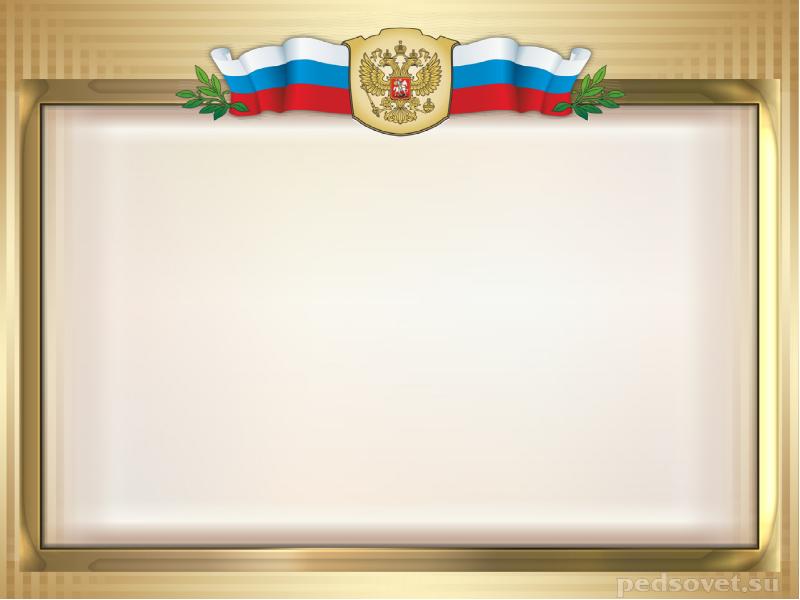 Россией зовётся общий наш дом,
                                        Пусть будет уютно каждому в нём!
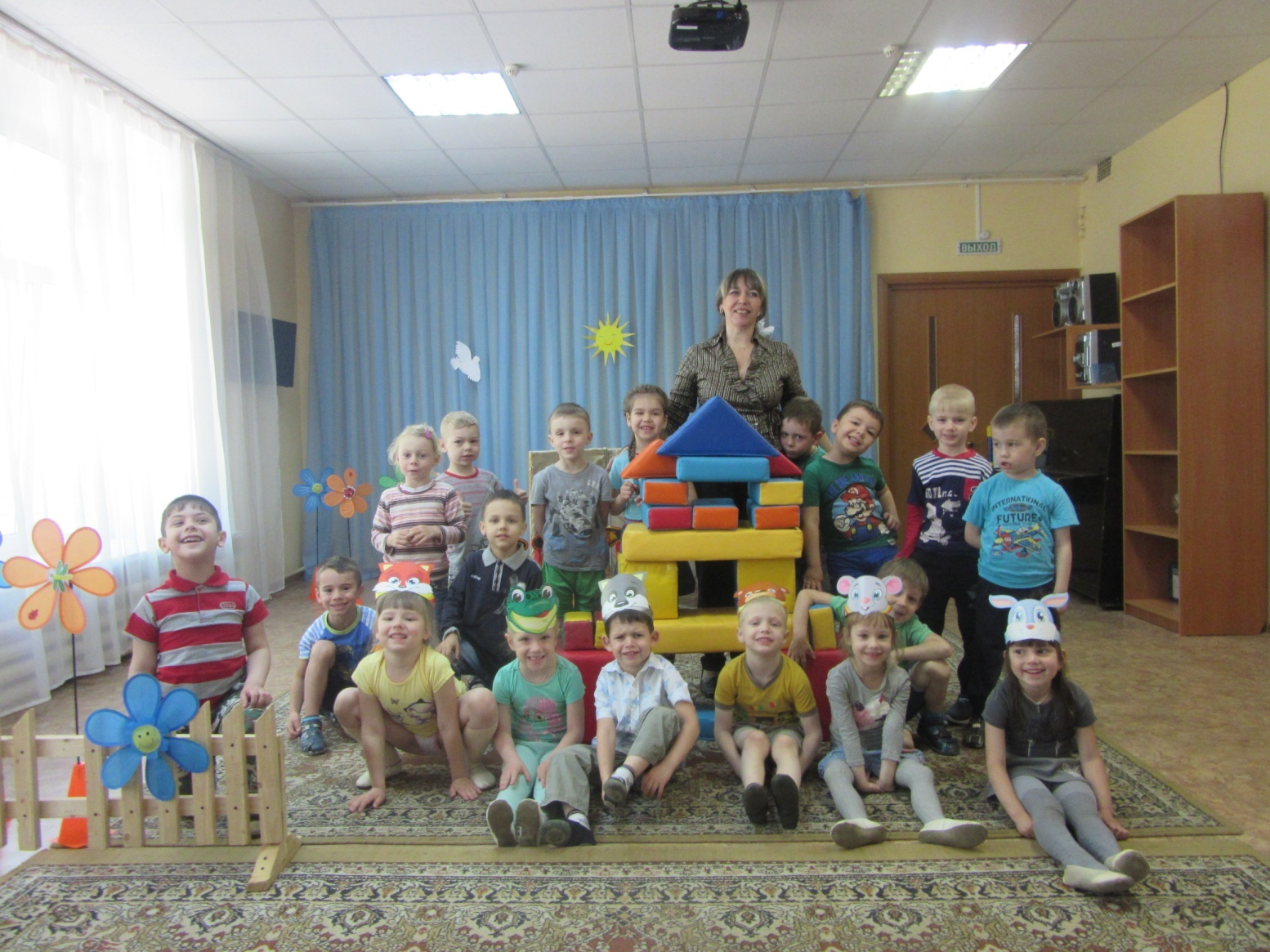 Любые мы трудности вместе осилим,                                                                 И только в единстве сила России!
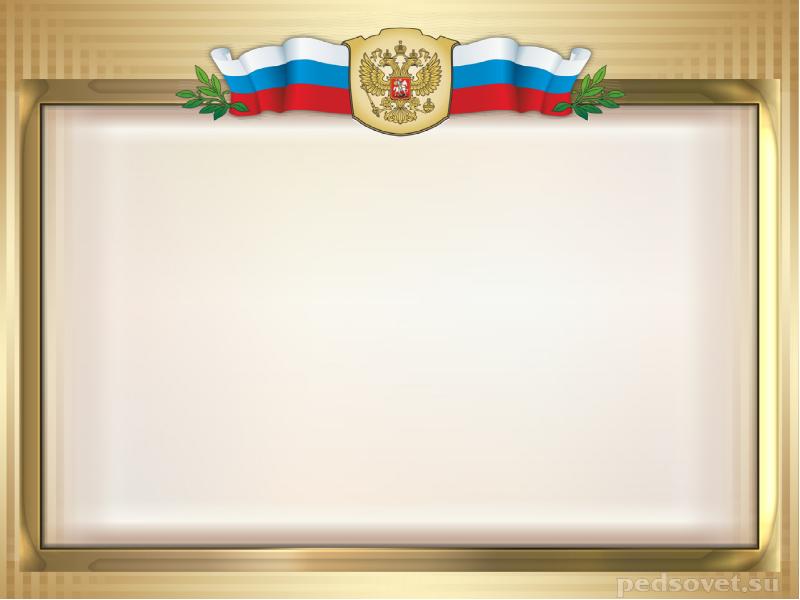 День четвертый
«Дошкольная спартакиада»  

посвящённая  

Дню России
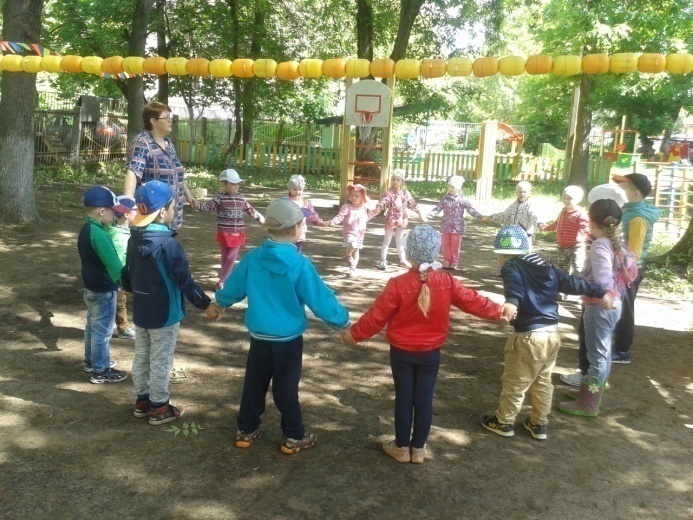 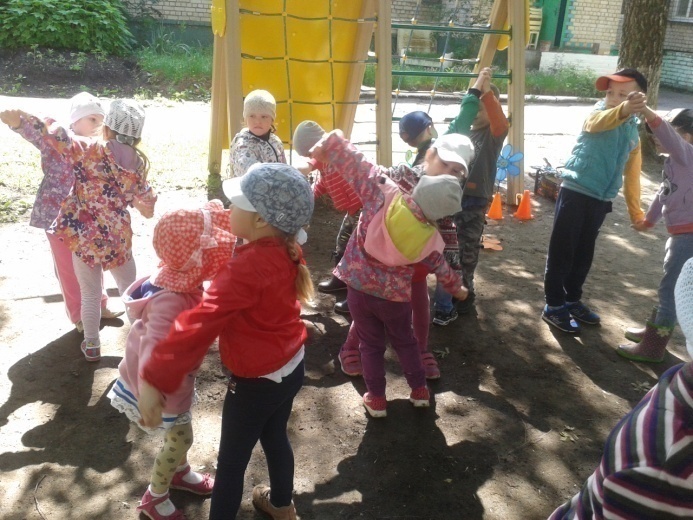 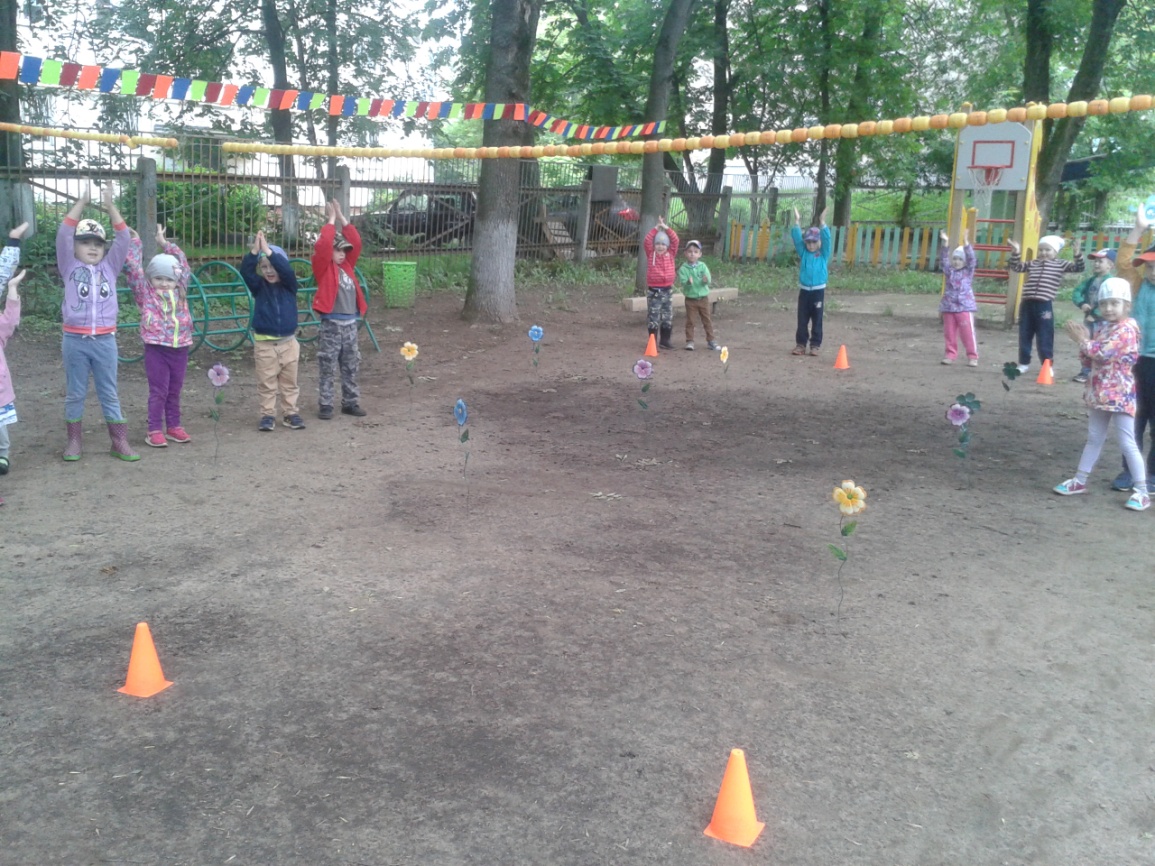 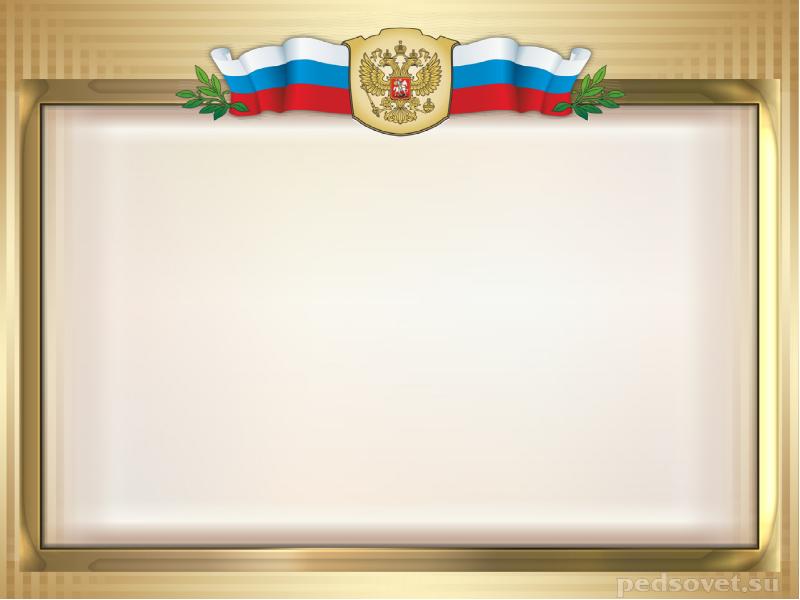 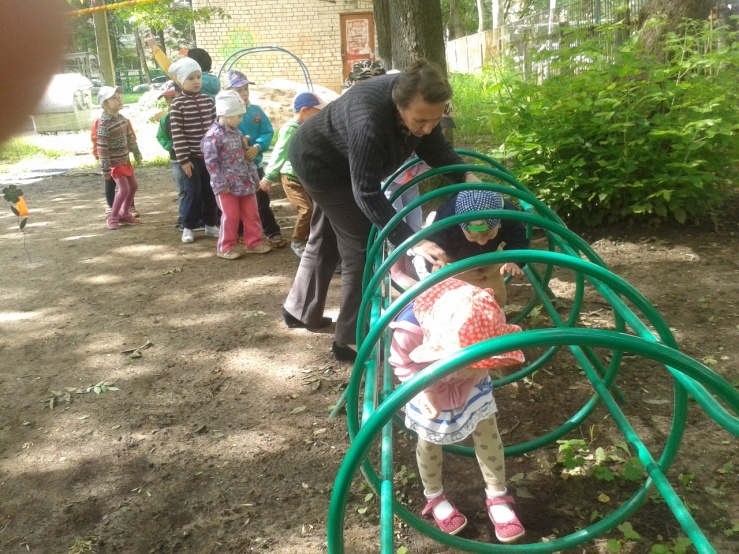 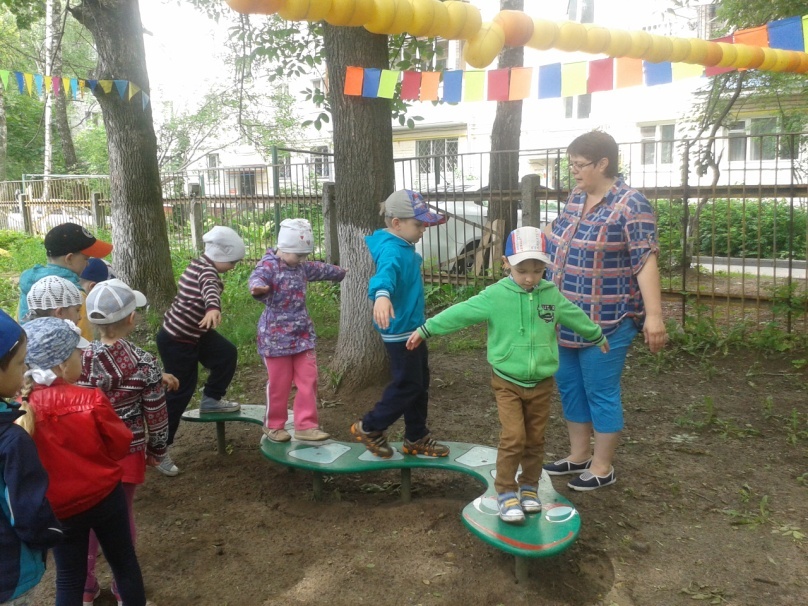 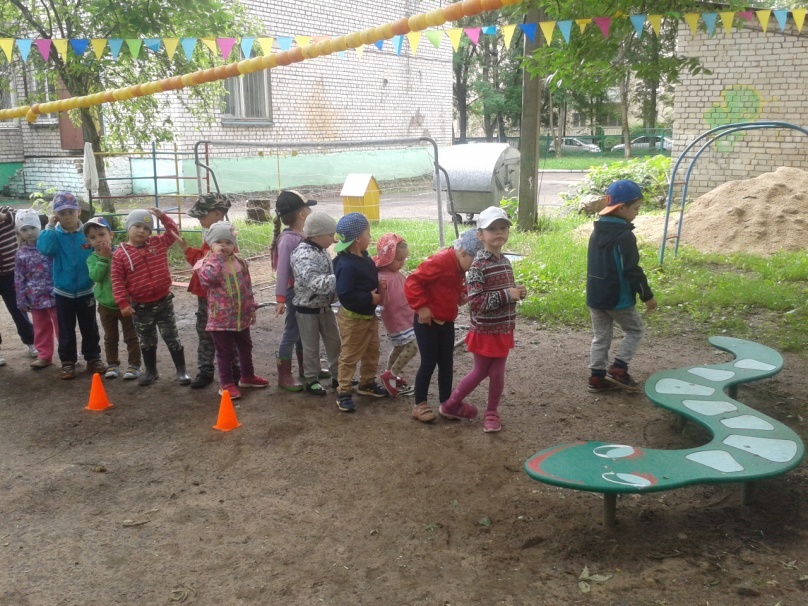 «Мы ловкие ребята!»
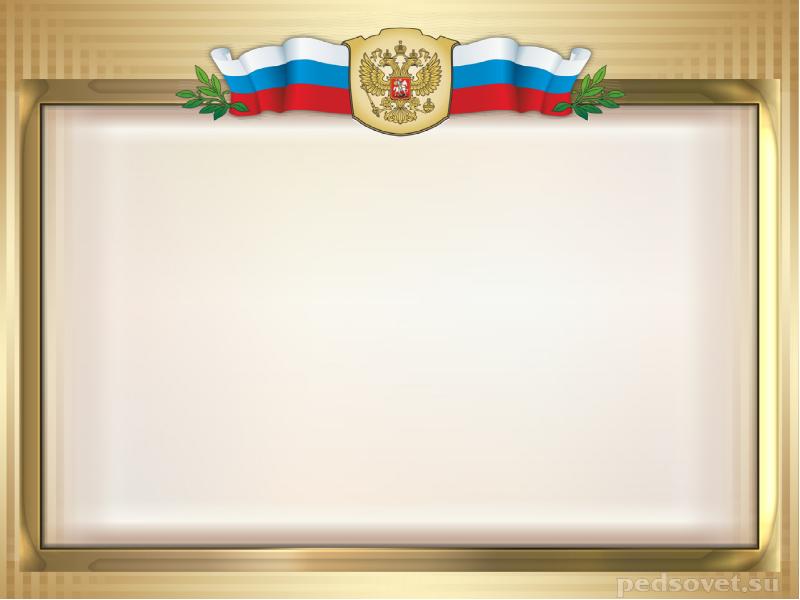 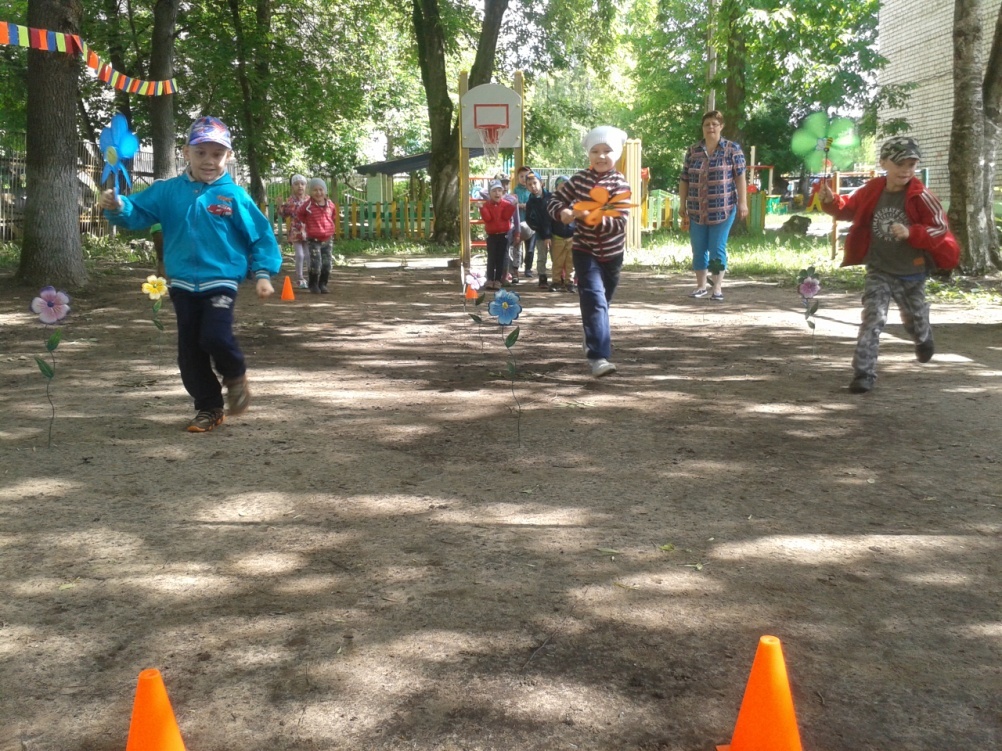 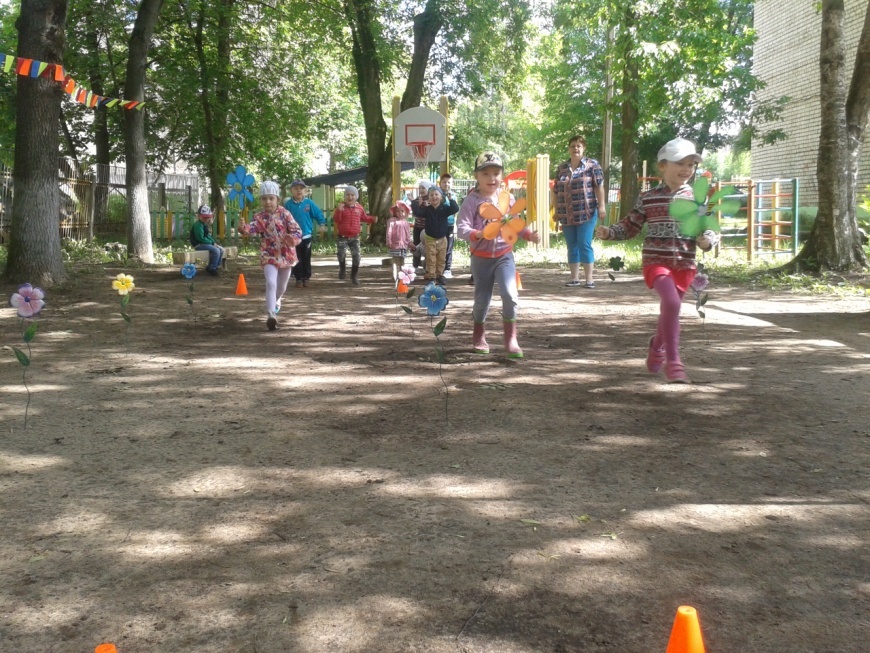 Эстафета: «Самая быстрая команда»
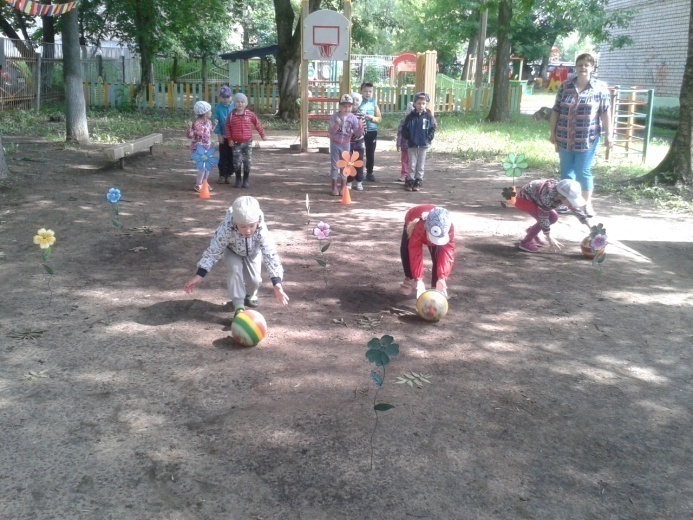 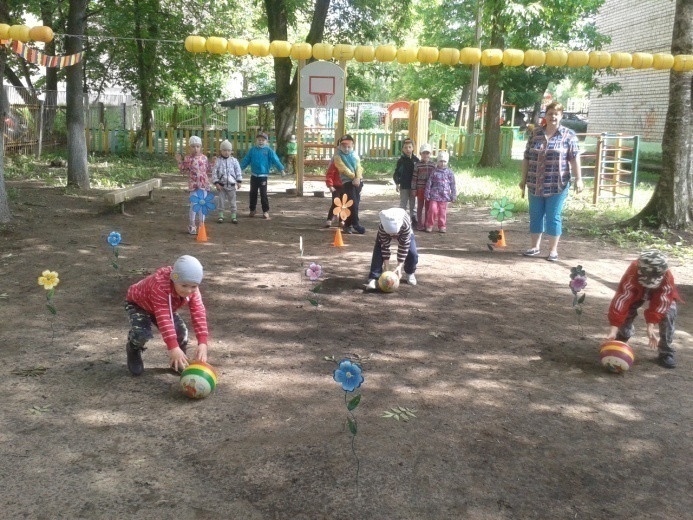 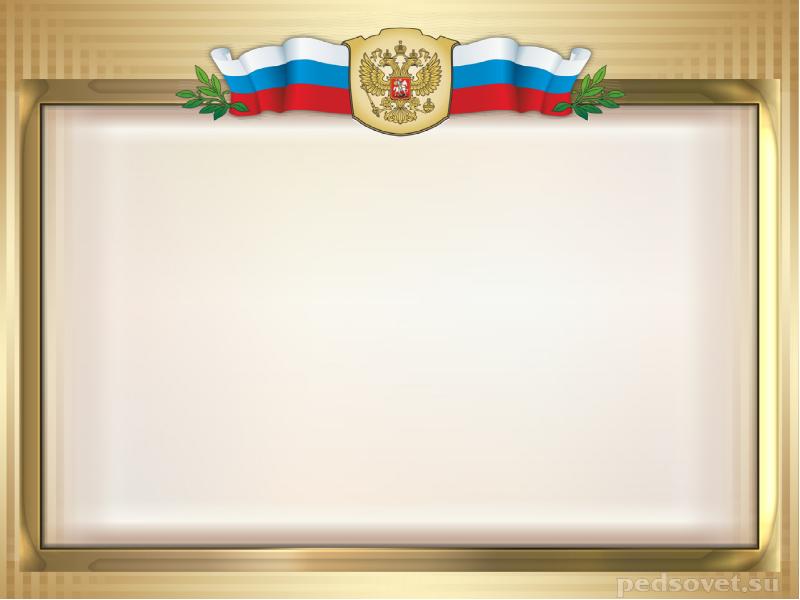 День  пятый
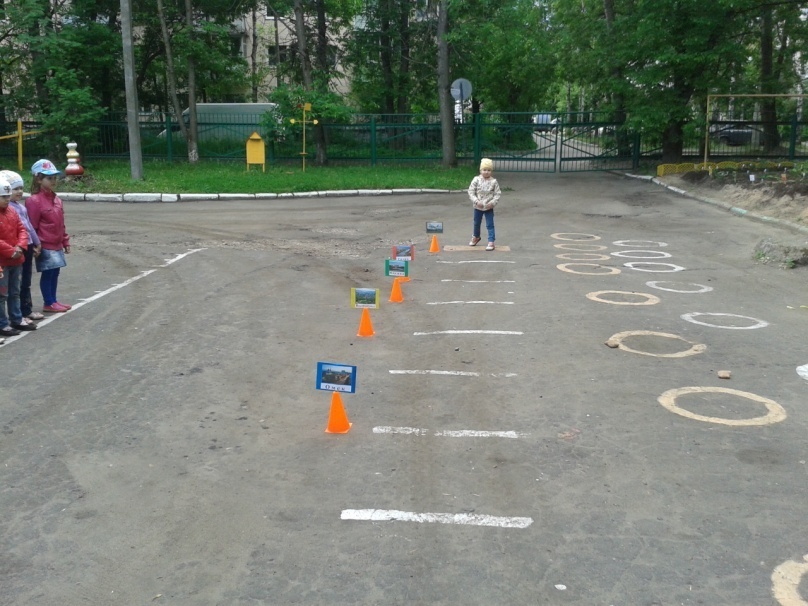 «Кто самый меткий?»
           Метание мешочков в даль.
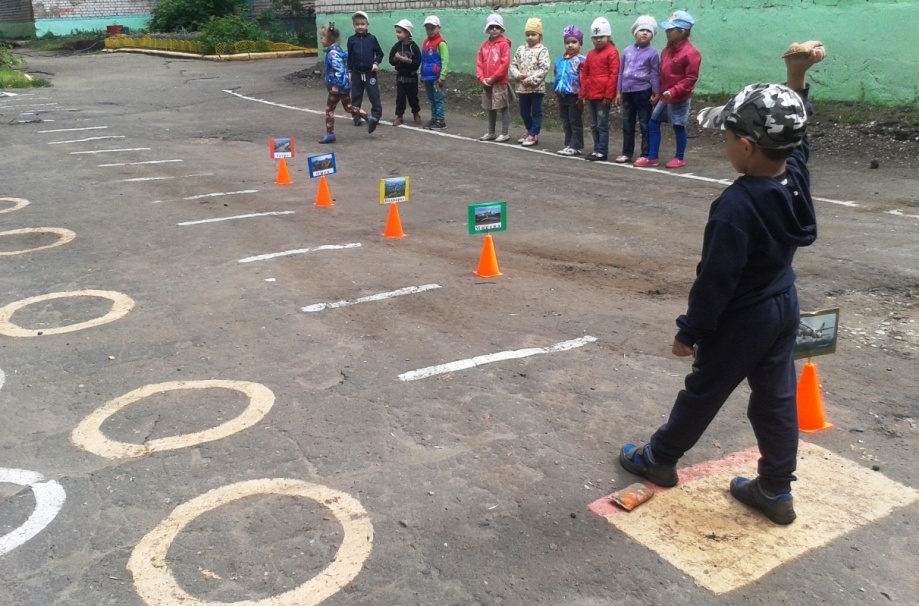 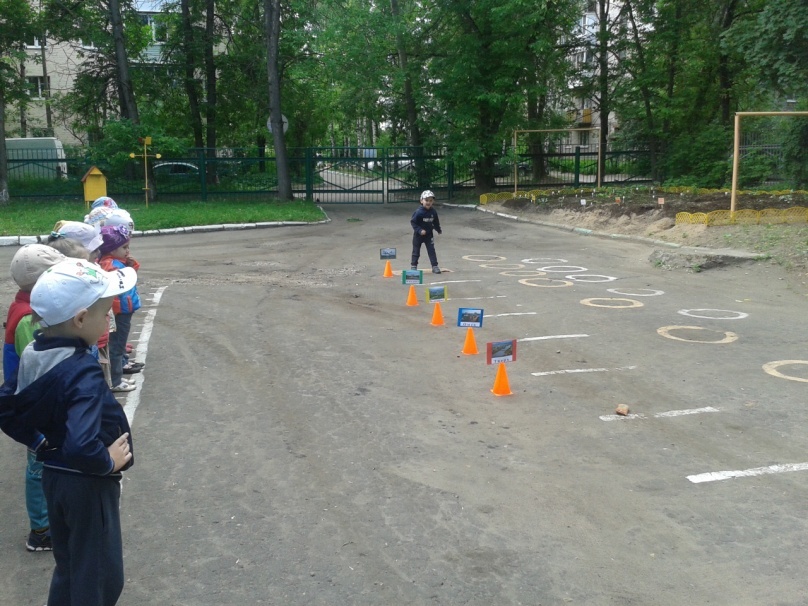 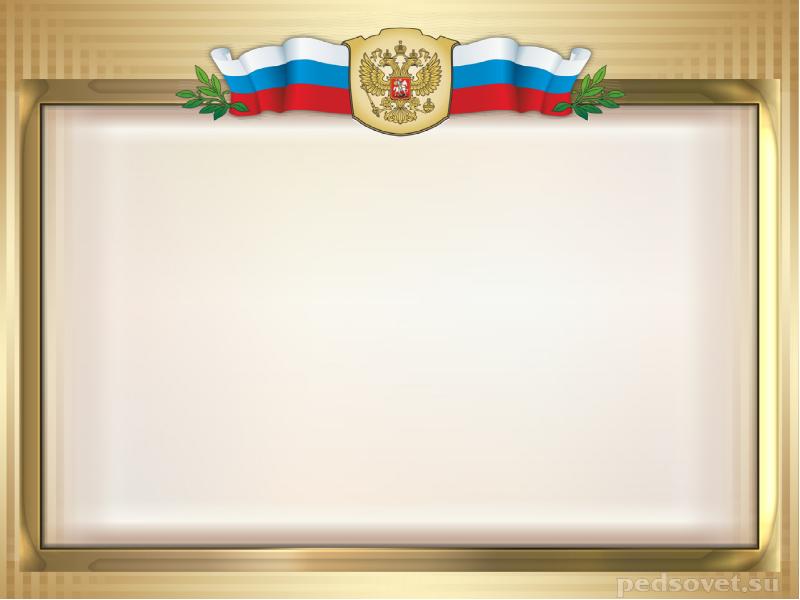 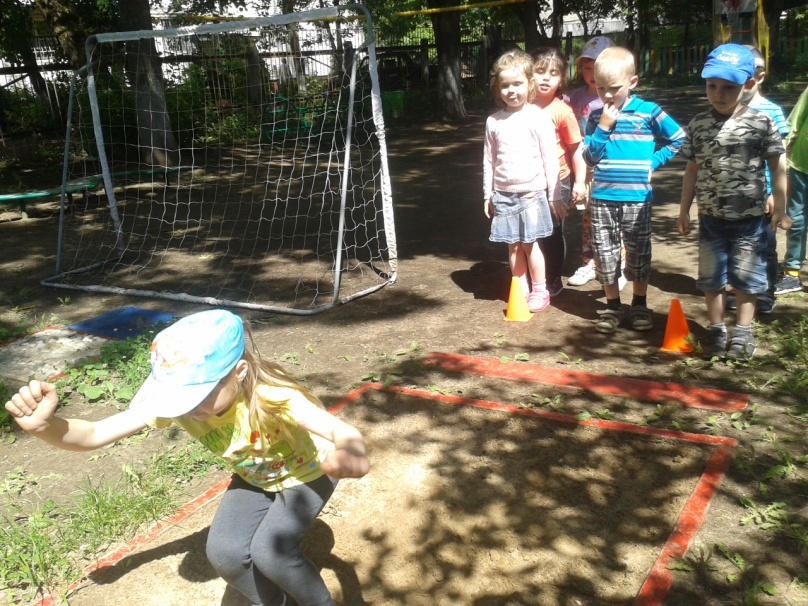 Прыгнуть надо мне в длинуЗа песочную черту…Разбегаюсь и лечу –Приземляться не хочу…Вокруг небо в облаках…Победил как будто страх…Слышу строгое: «Пора!Открывай скорей глаза.Всё мечтаешь, Иванов,Наломаешь сейчас дров.До черты давай, беги…Ноги! Ноги подогни!»Ничего не понимаю,Поздравленья принимаю…

              (С. Капитонова)
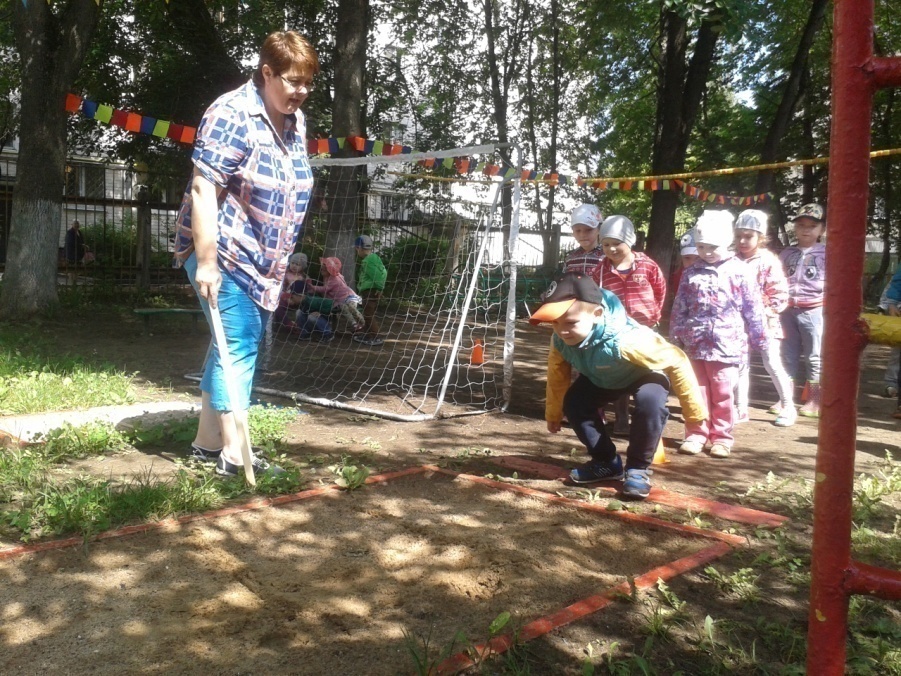 Прыжки в длину
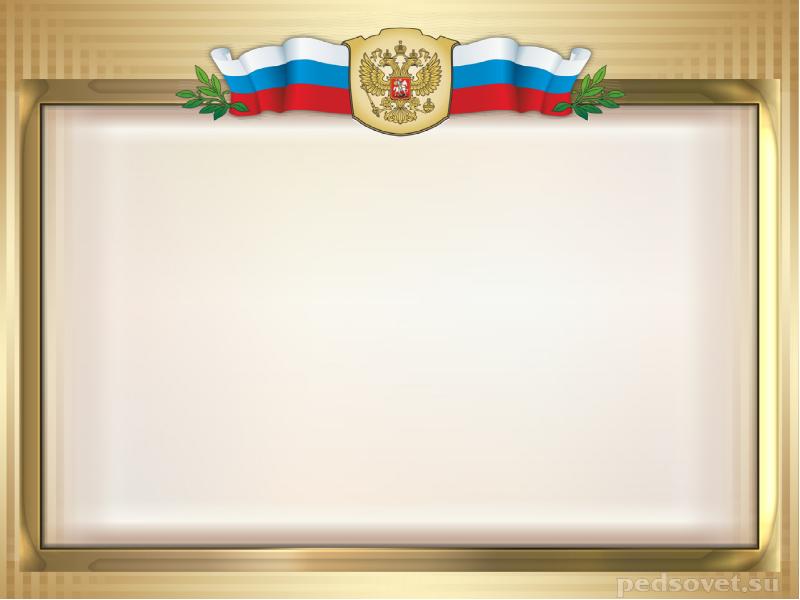 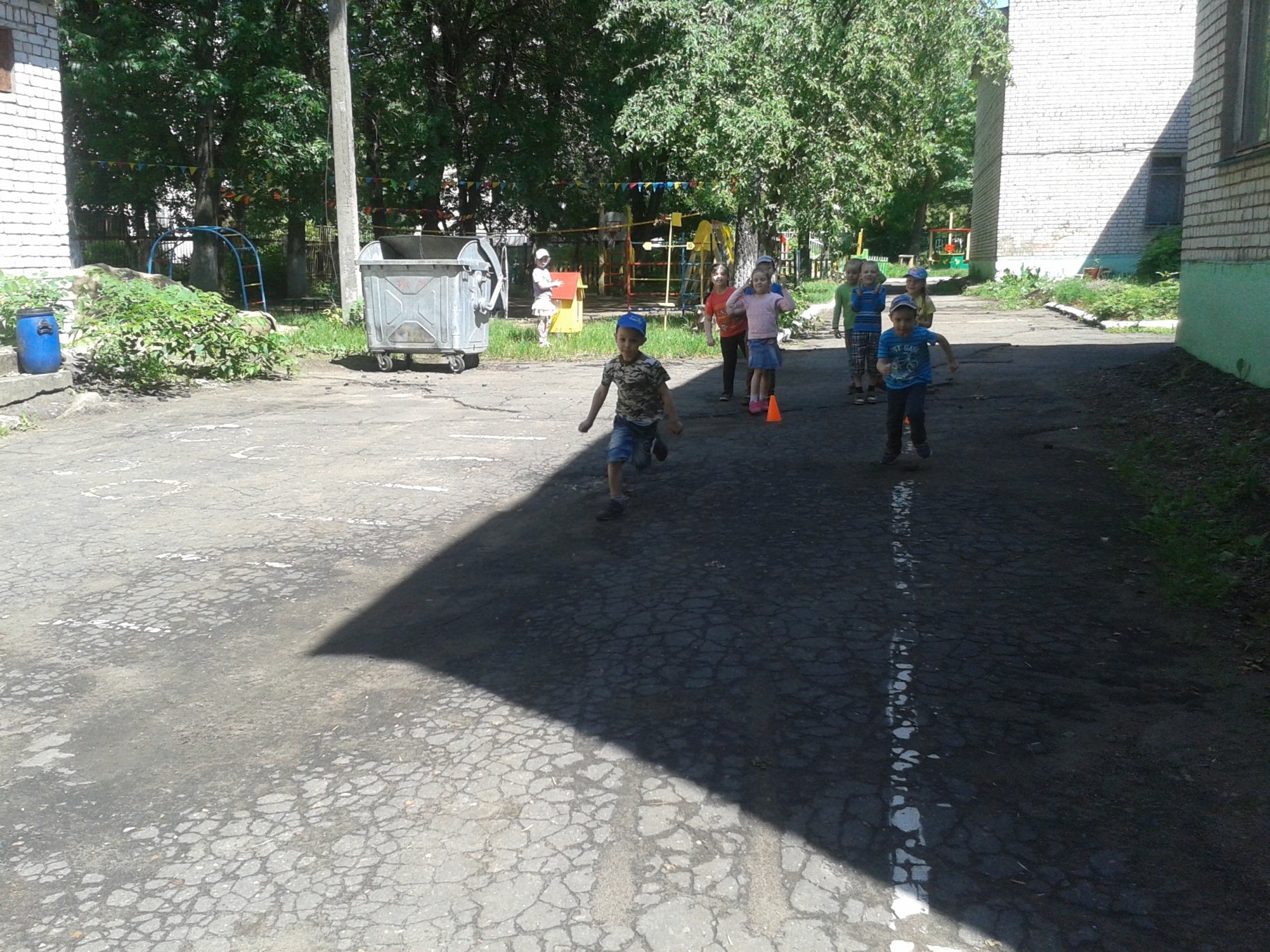 «Кто самый быстрый?»
Бег на скорость
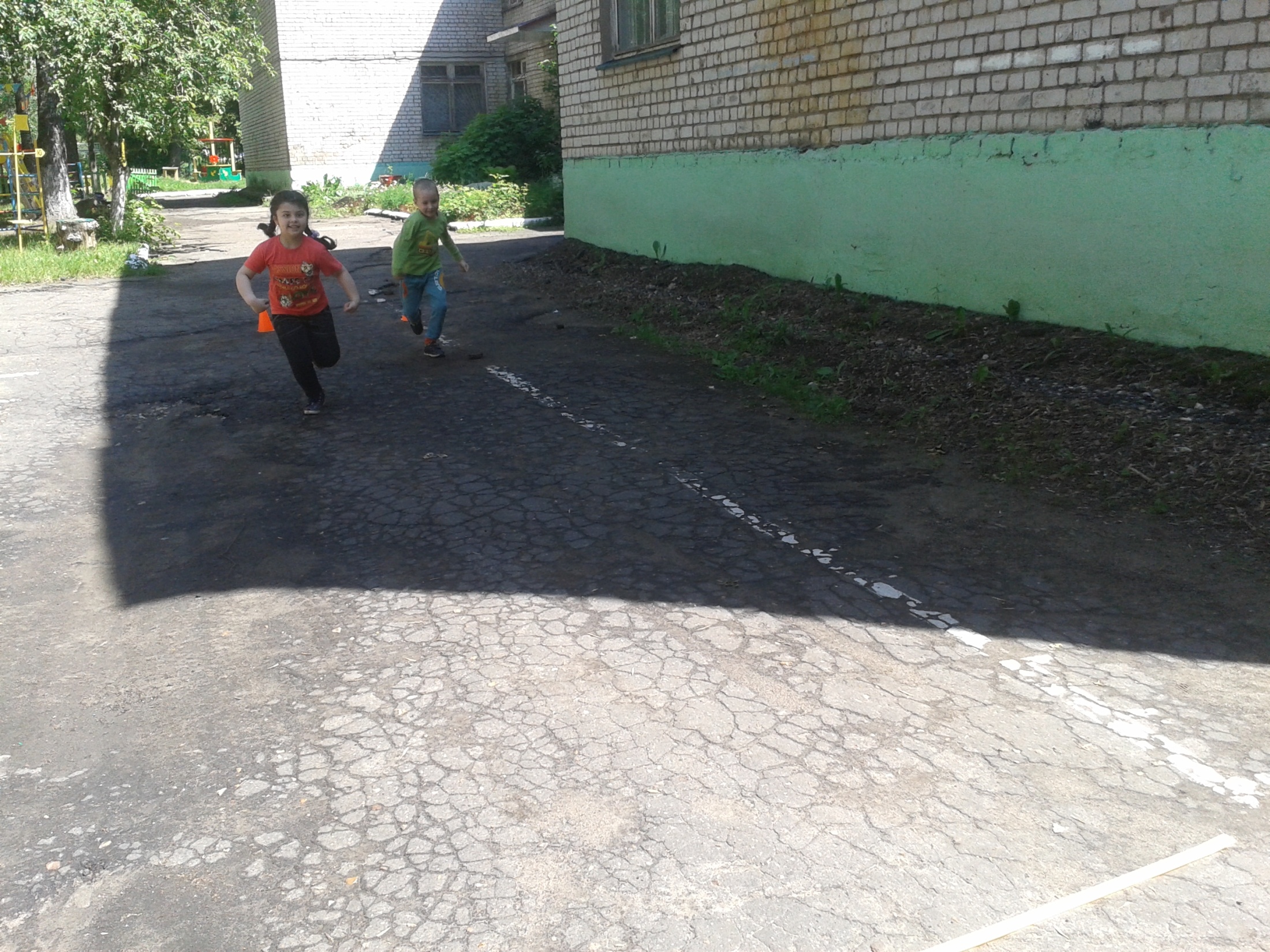 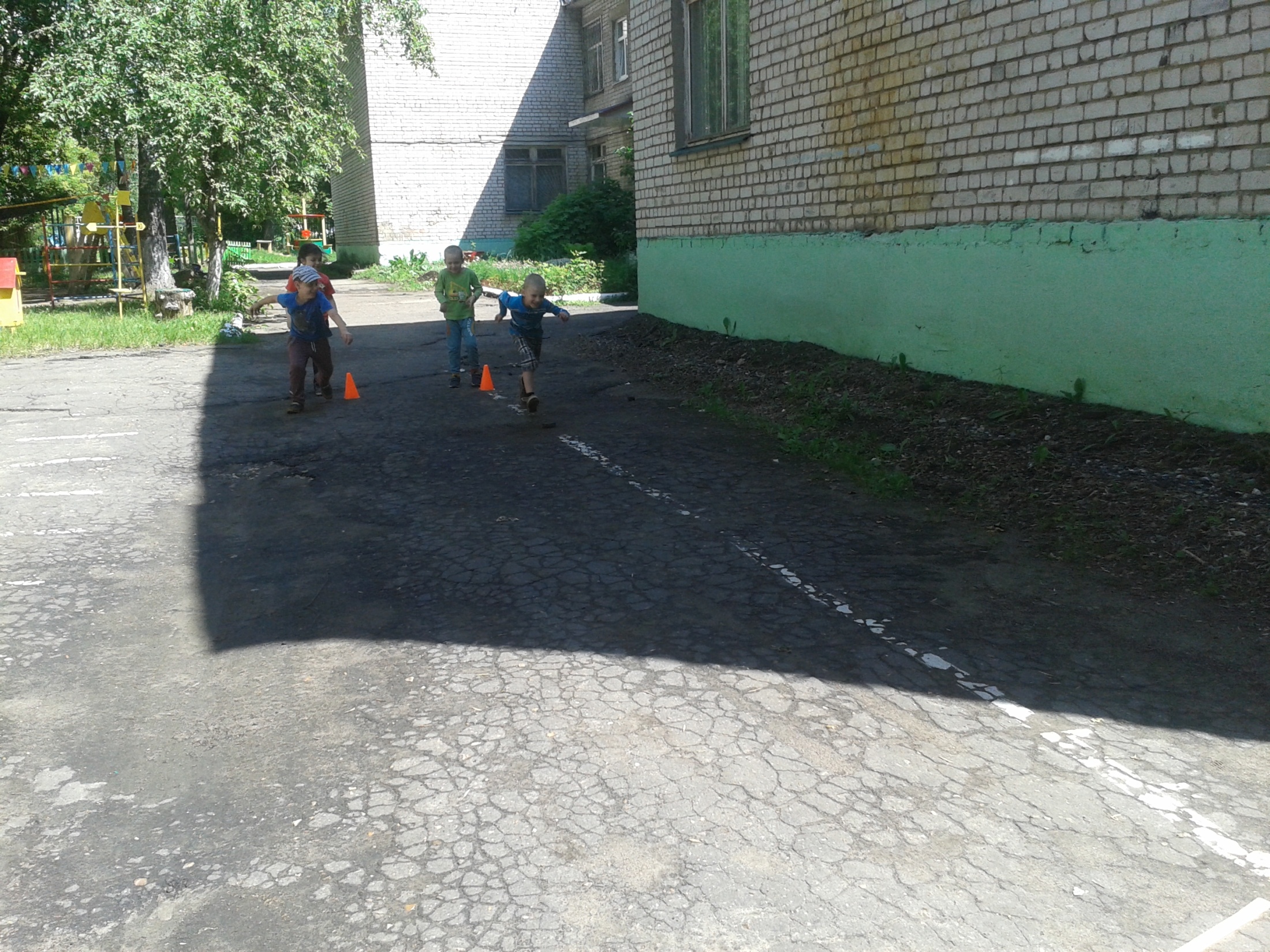 Я бегом наслаждаюсь,Бегу, бегу, бегу!Земли едва касаюсь,Как будто я лечу!
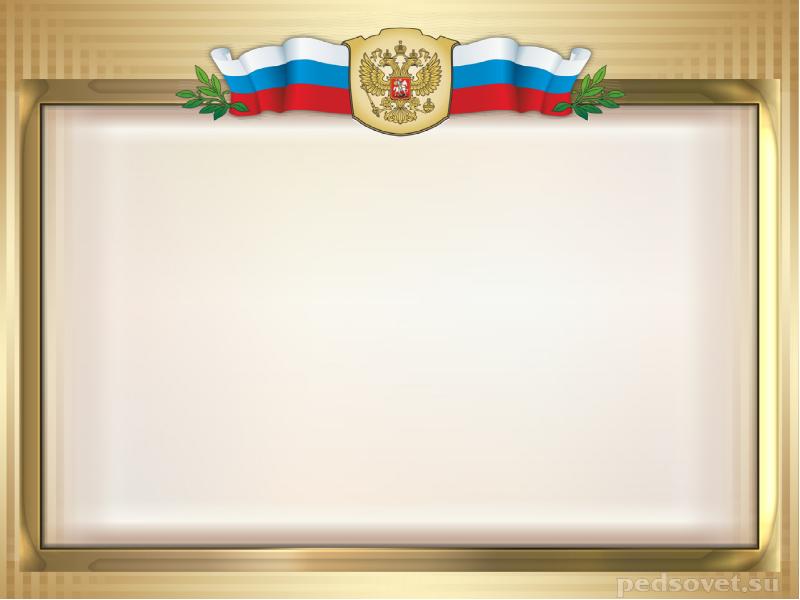 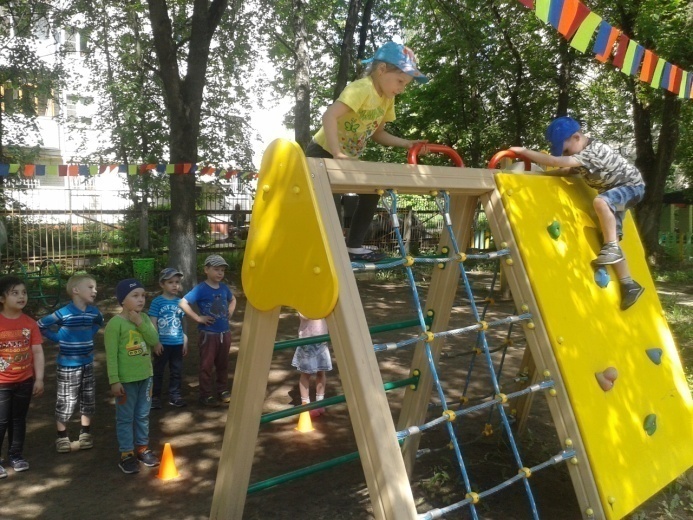 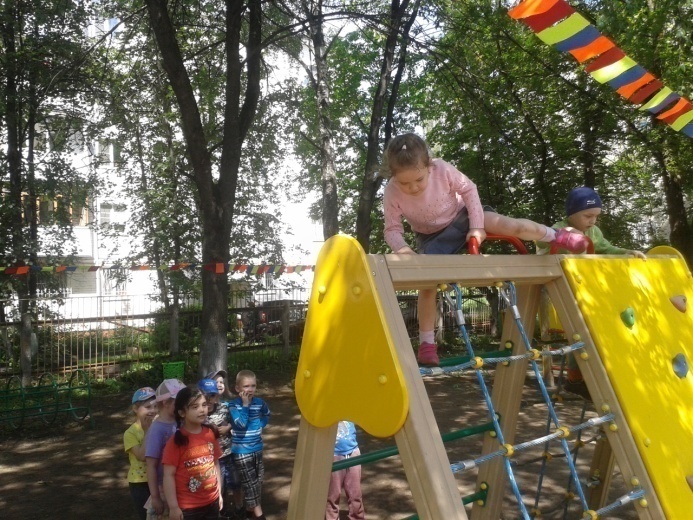 Спорт ребятам очень нужен!  Мы со спортом крепко дружим!       
       Спорт - помощник, спорт - здоровье, Спорт - игра, физкульт-ура!
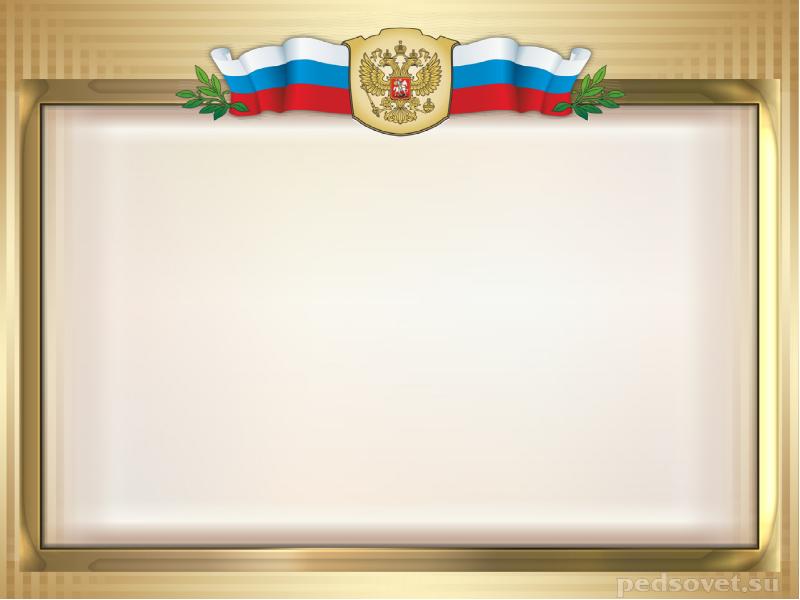 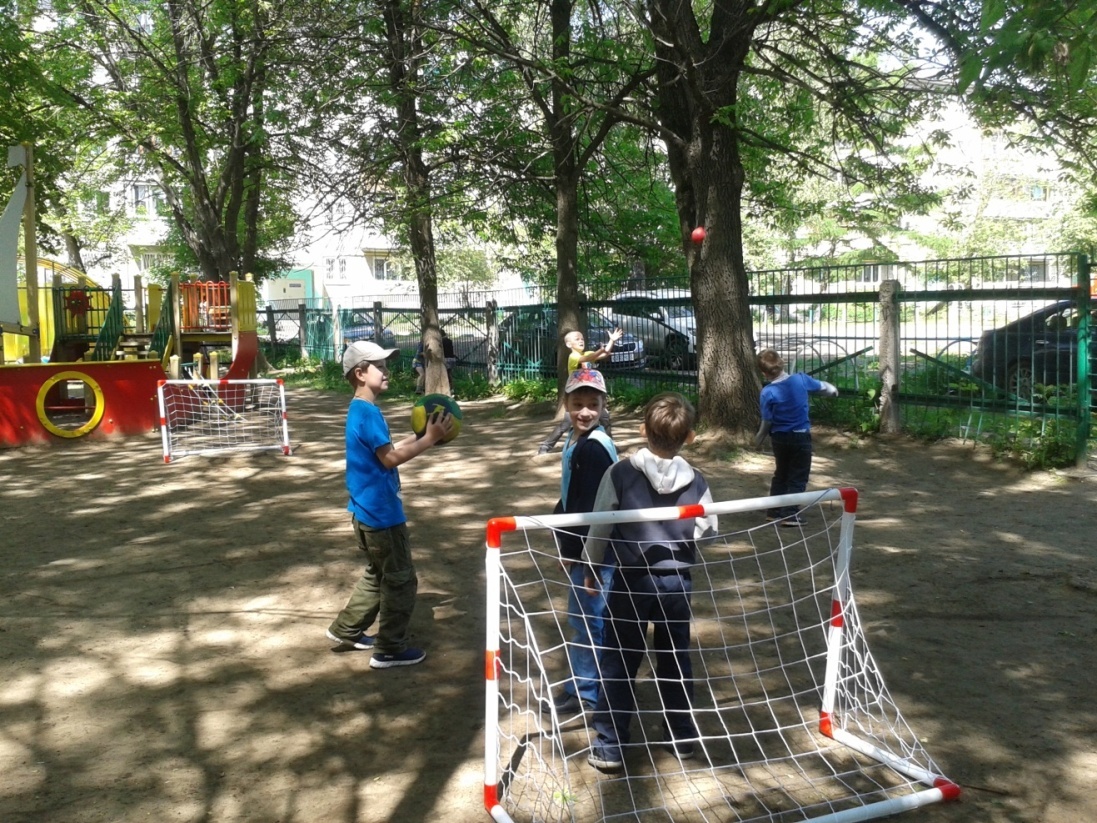 Футбол – чудесная игра,Он свел с ума мою планету,В него играть всегда пора,Зимой, весной и жарким летом.
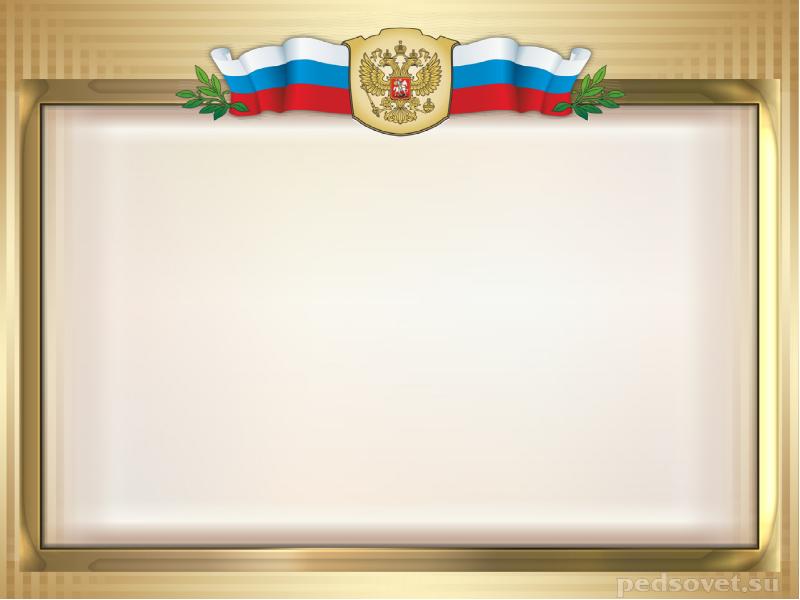 Спасибо за внимание !